II    GETTING OFF GROUND
II.1 	(Tue Jan 30) 	
Jazz in transition
John Coltrane‘s „Giant Steps“
John Coltrane‘s „A Love Supreme“
Archie Shepp „Life at the Donaueschingen Music Festival“ 1967
John Coltrane’s Giant (Symmetric) Steps


1959 composition, in the synonymous LP, released 1960

Tommy Flanagan and Cedar Waltonstruggled with the fast changes.
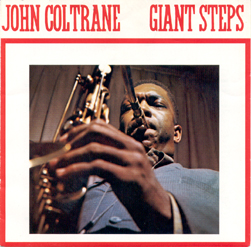 original recording & visuals by Michal Levy
McCoy Tyner
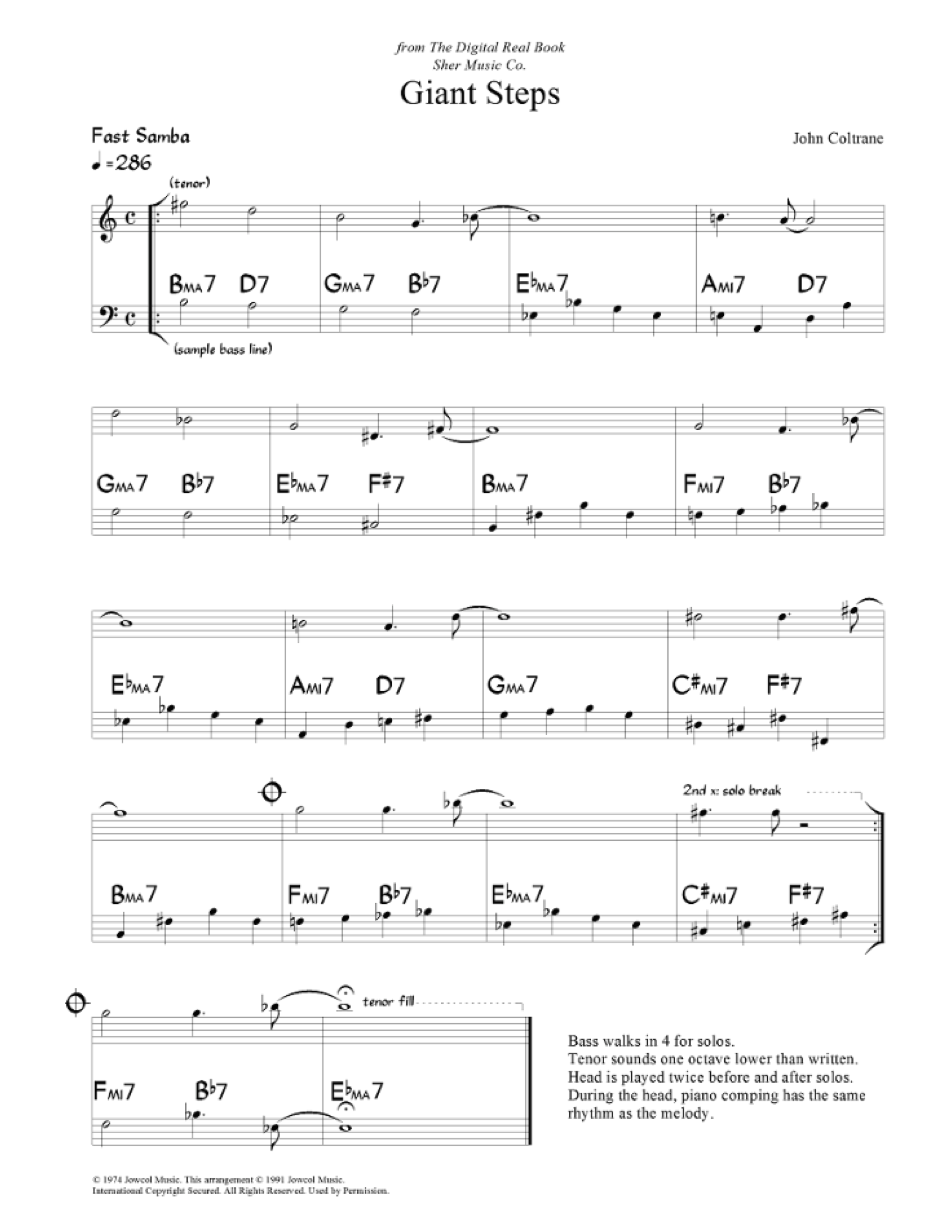 Coltrane was working on mathematical structures,
such as inversions, transpositions, etc.
Here is his famous circular graphics 
he gave to saxophonist Yusef Lateef 1960
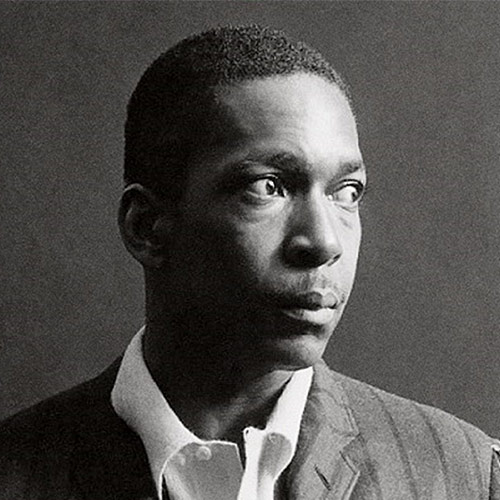 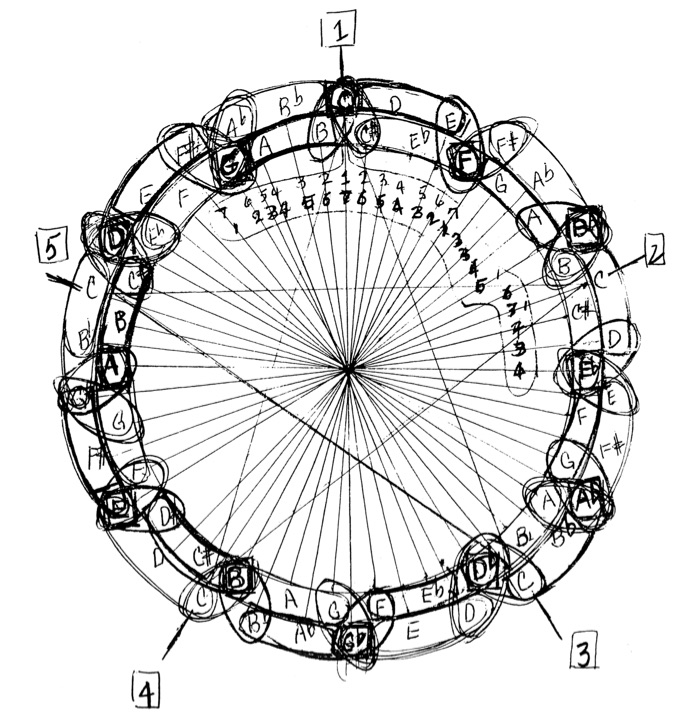 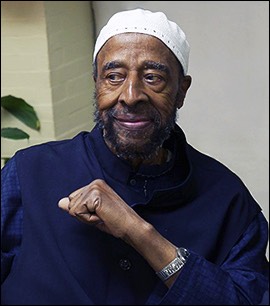 Symmetries for Major Seventh Chords
Inversion at C (= IC)
Transposition by 1
C#maj7
Cmaj7
c
c
c#
b
e
g#
f
g
Symmetries for Minor Seventh Chords
Inversion at C (= IC)
Transposition by 2
Dmin7
Cmin7
c
c
d
b♭
a
e♭
f
g
Symmetry ID of C-major Scale
c
ID
d
a
e
f
g
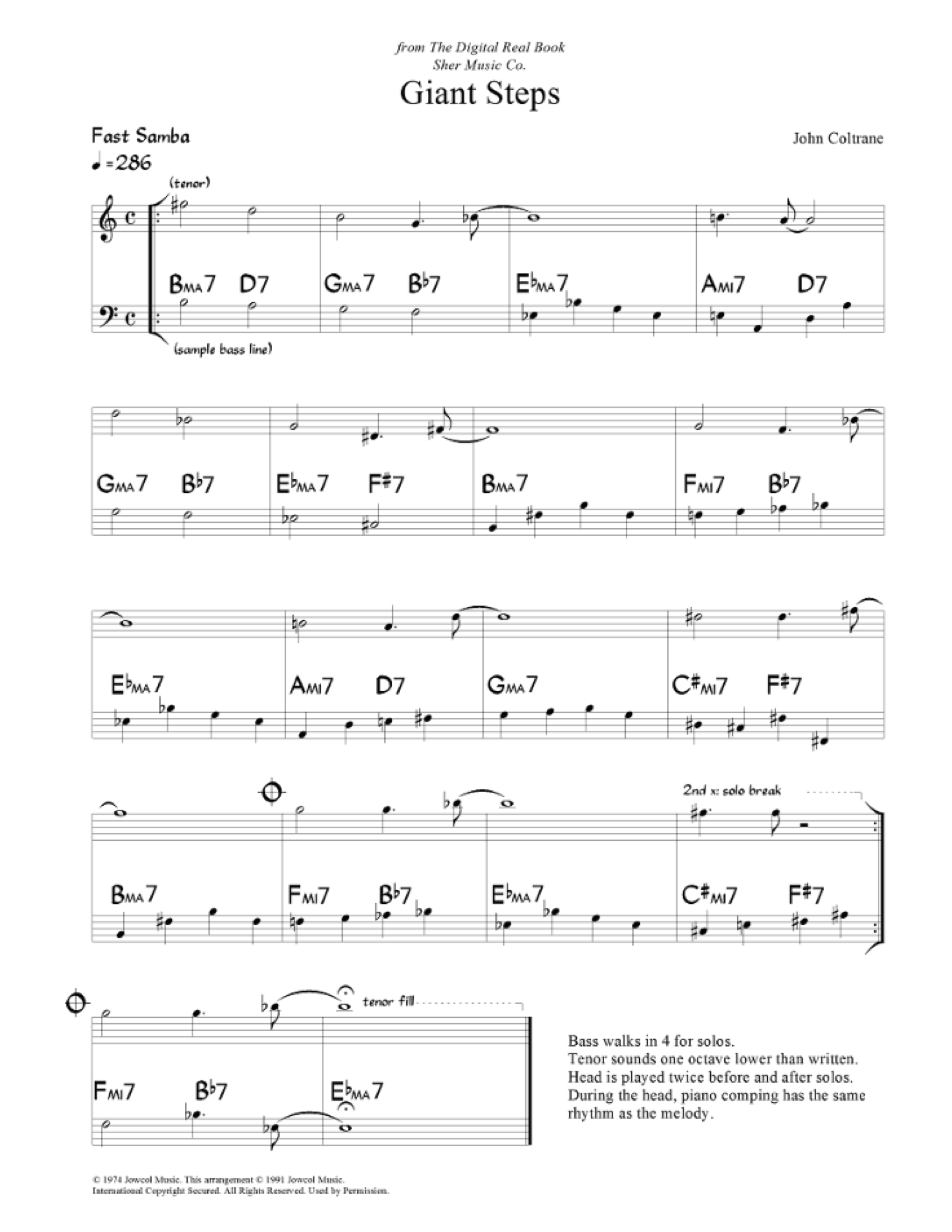 Two Big ID-symmetric Harmonic Regions

Nine chords around Am7 in m.4

Eleven chords around Am7 in m.10
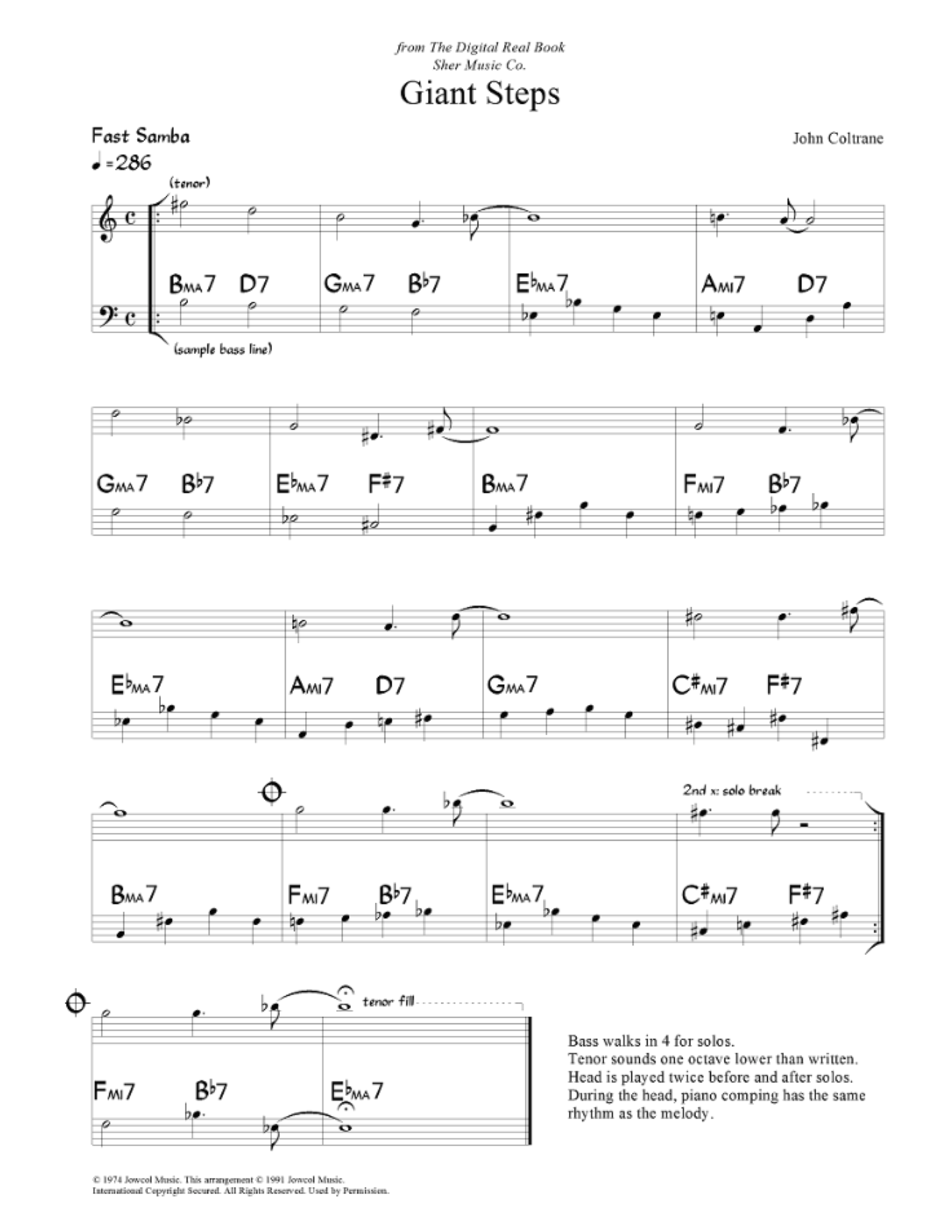 (We merge 7 and maj7 chords for ID)
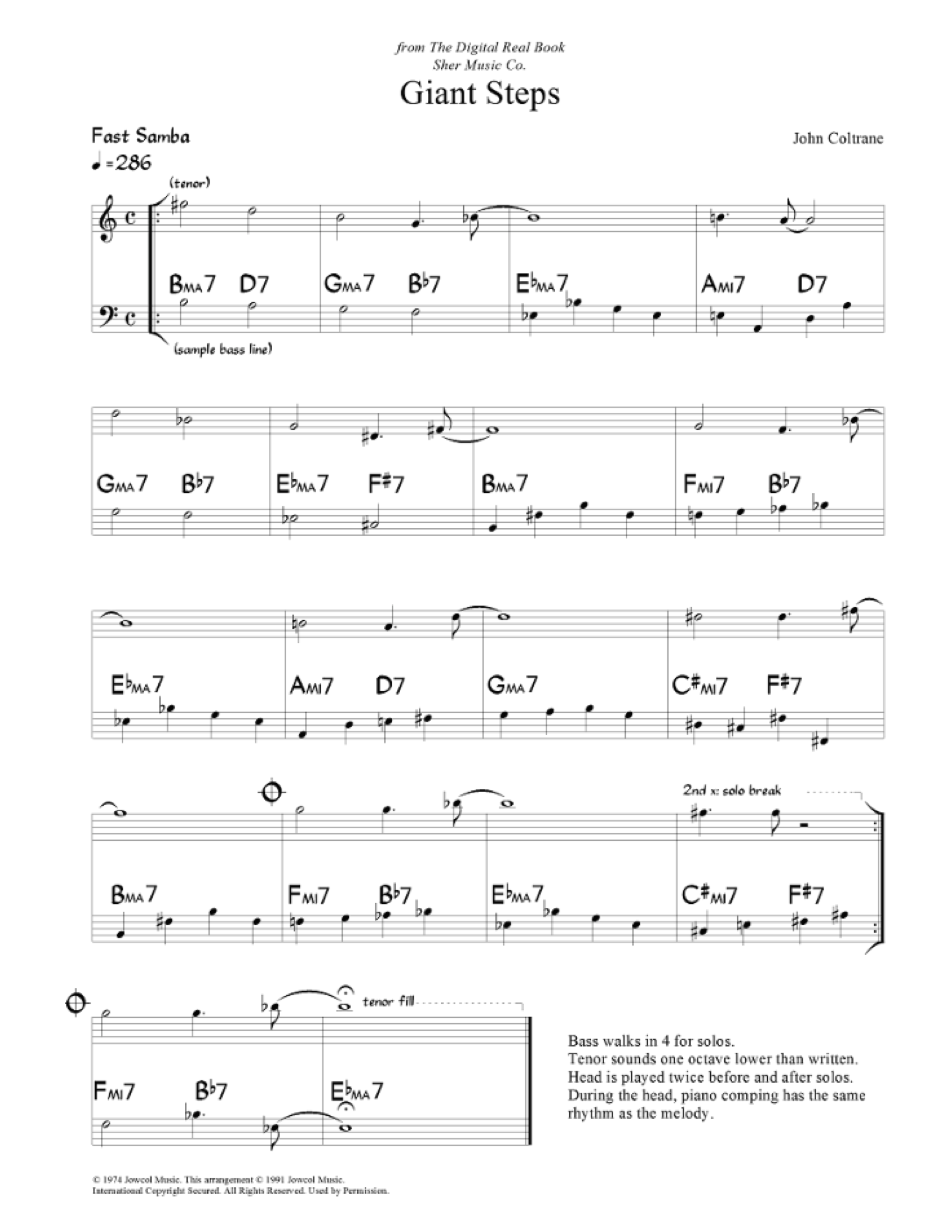 Nine chords around Am7 in m.4

List of ID symmetries of the chords:
Dmaj7 ~ E♭maj7 
Gmaj7 ~ B♭maj7 			
Am7 ~ Am7 (fixpoint)
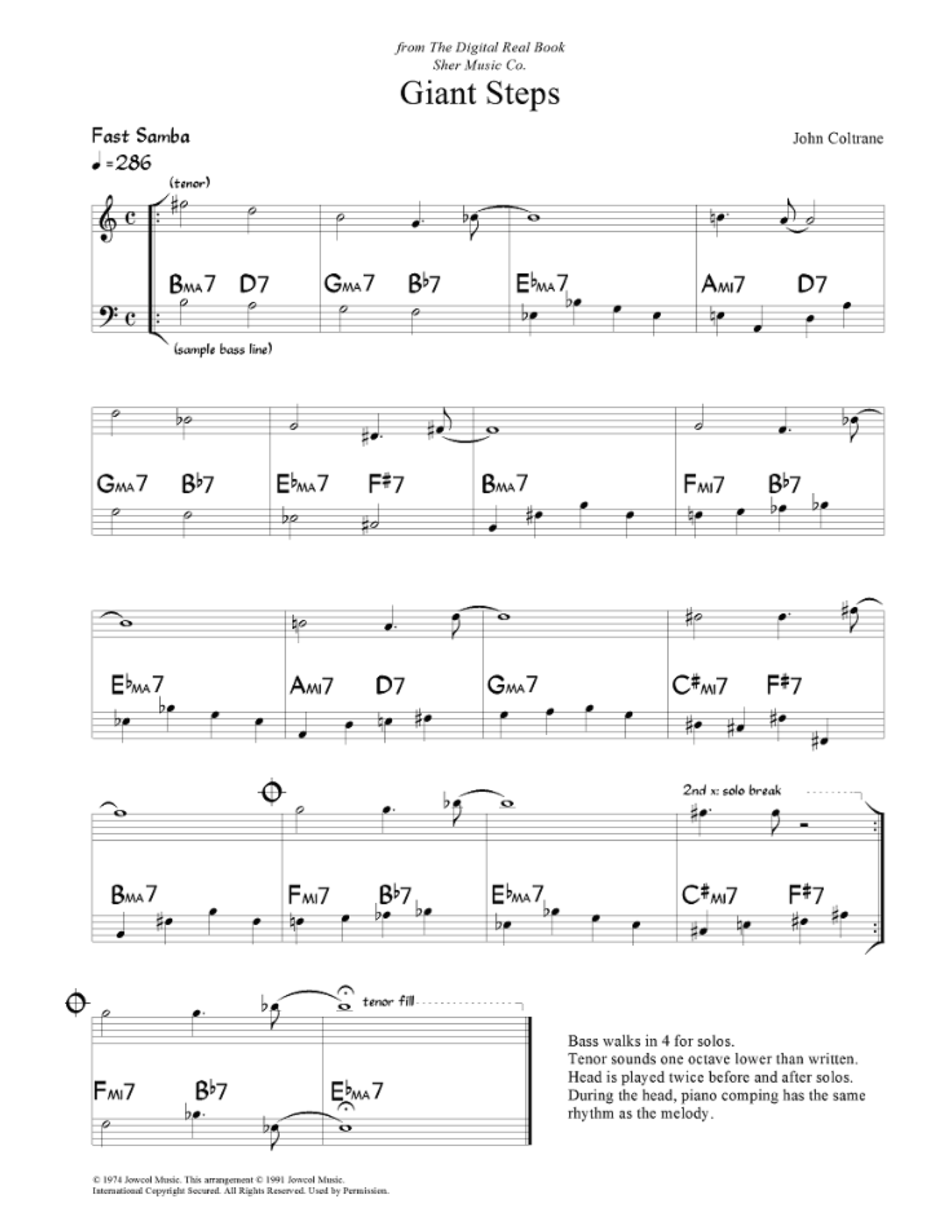 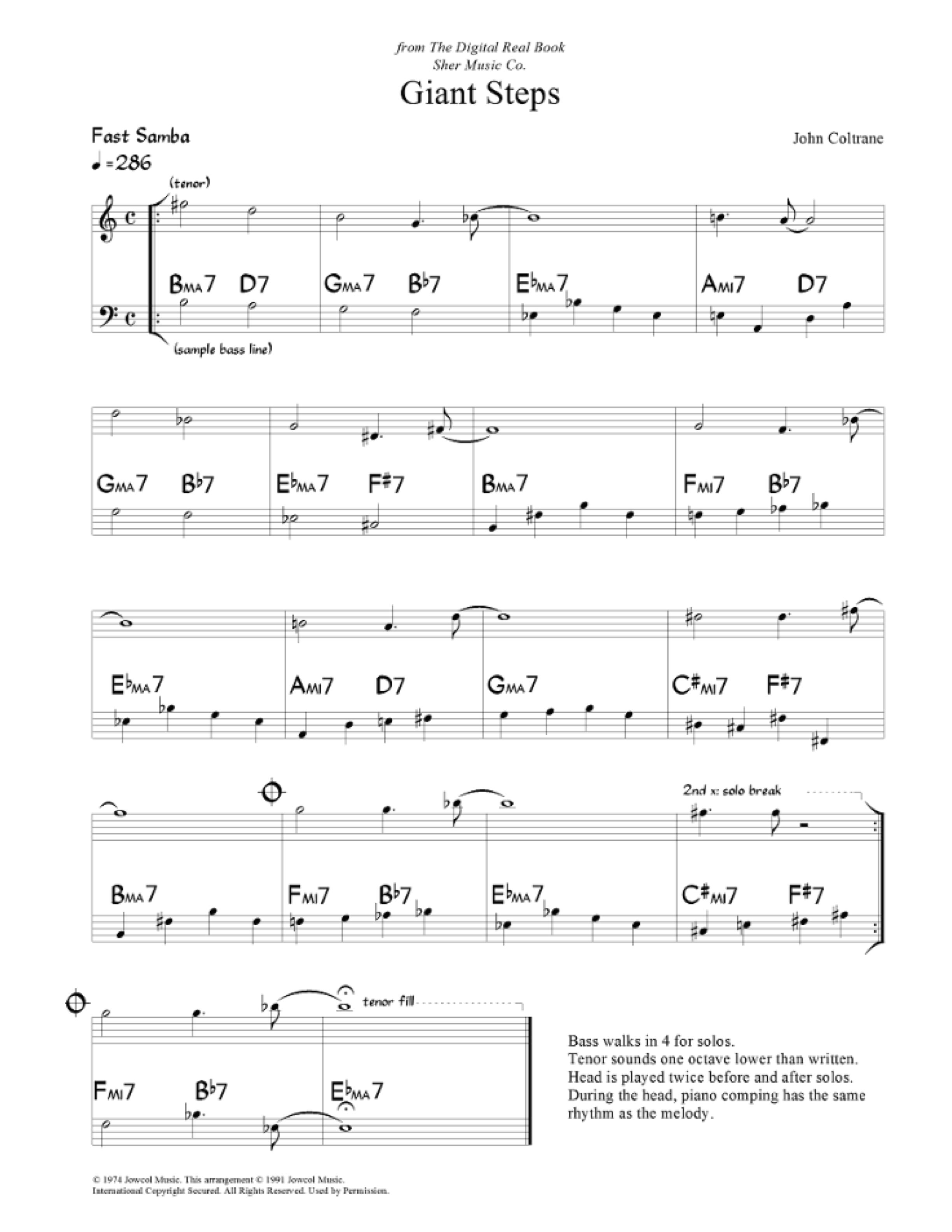 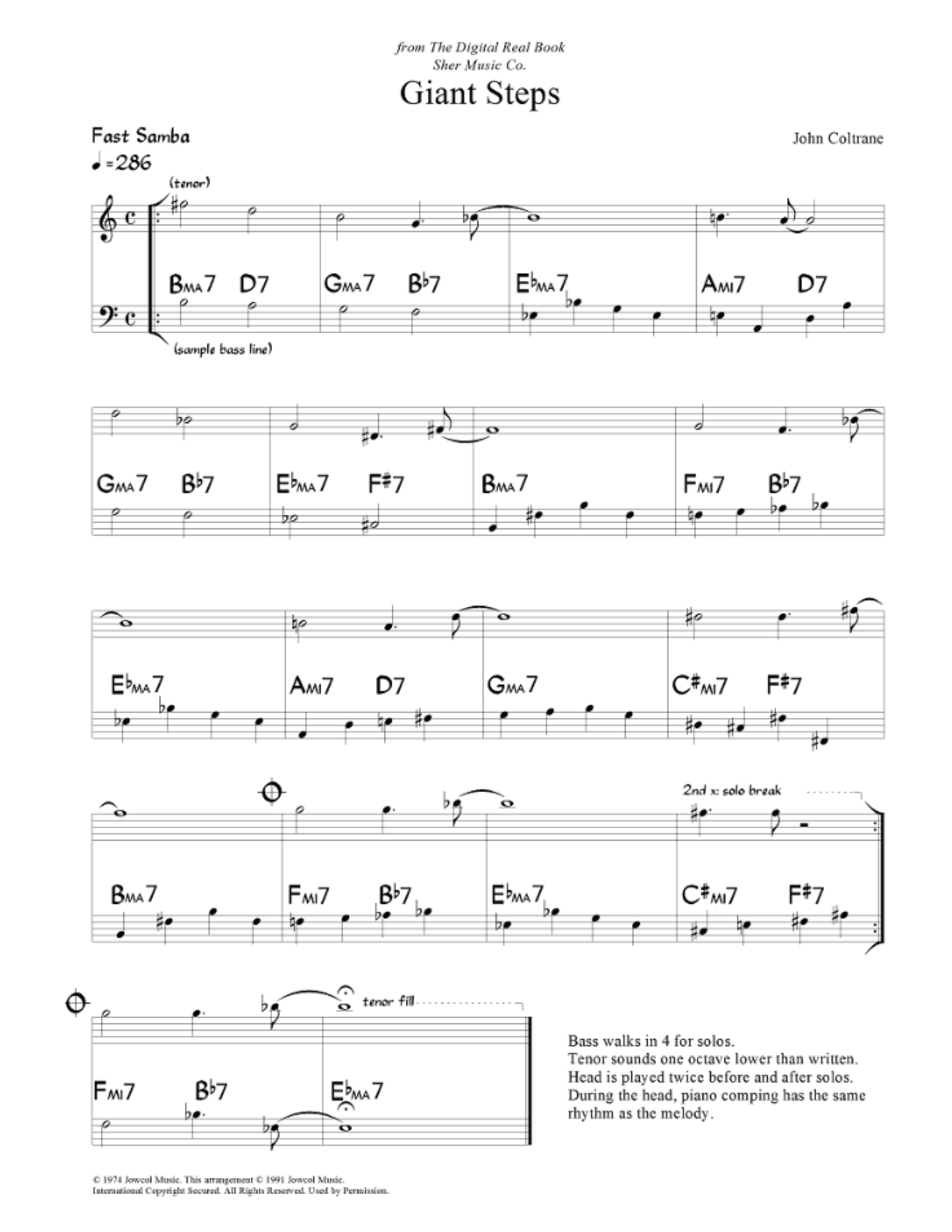 m.1          2		 3                 4	      5     	        6
ID
ID
ID
Gmaj7
harmonic 
inversion
ID
B♭maj7
retrograde
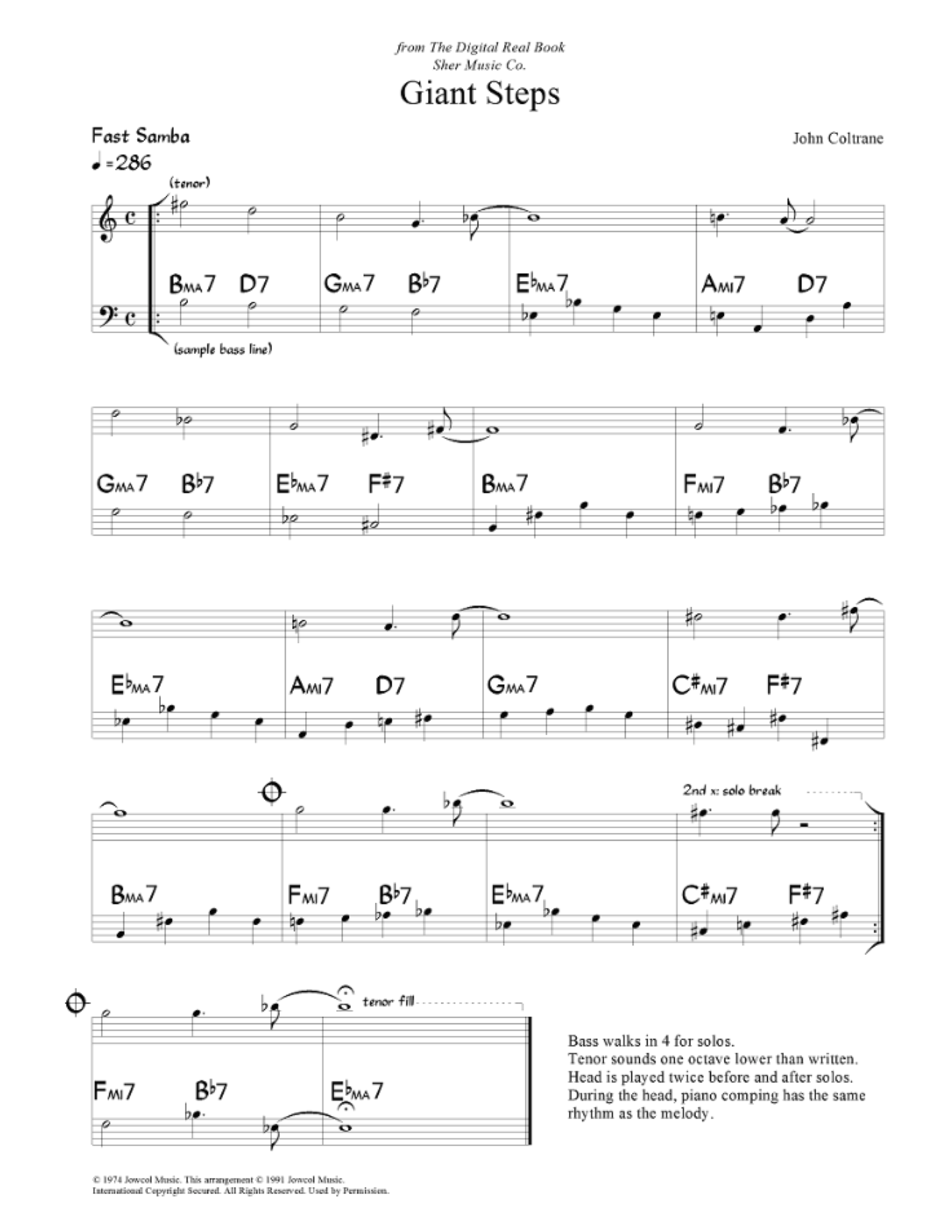 Eleven chords around Am7 in m.10

List of ID symmetries of the chords:
Bmaj7 ~ F#maj7 	
Gmaj7 ~ B♭maj7 
Dmaj7 ~ E♭maj7 			
Am7 ~ Am7 (fixpoint!)	
Fm7 ~ C#m7
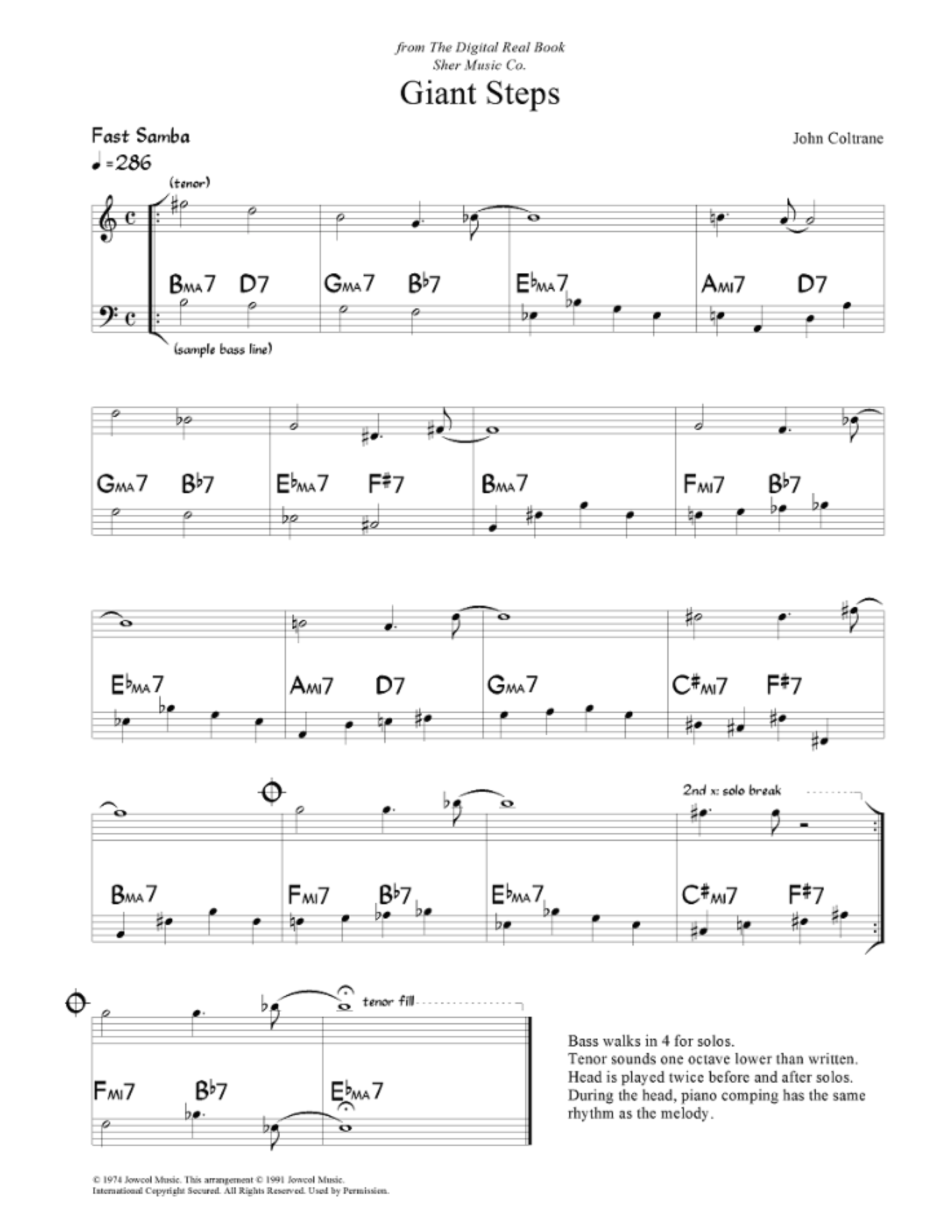 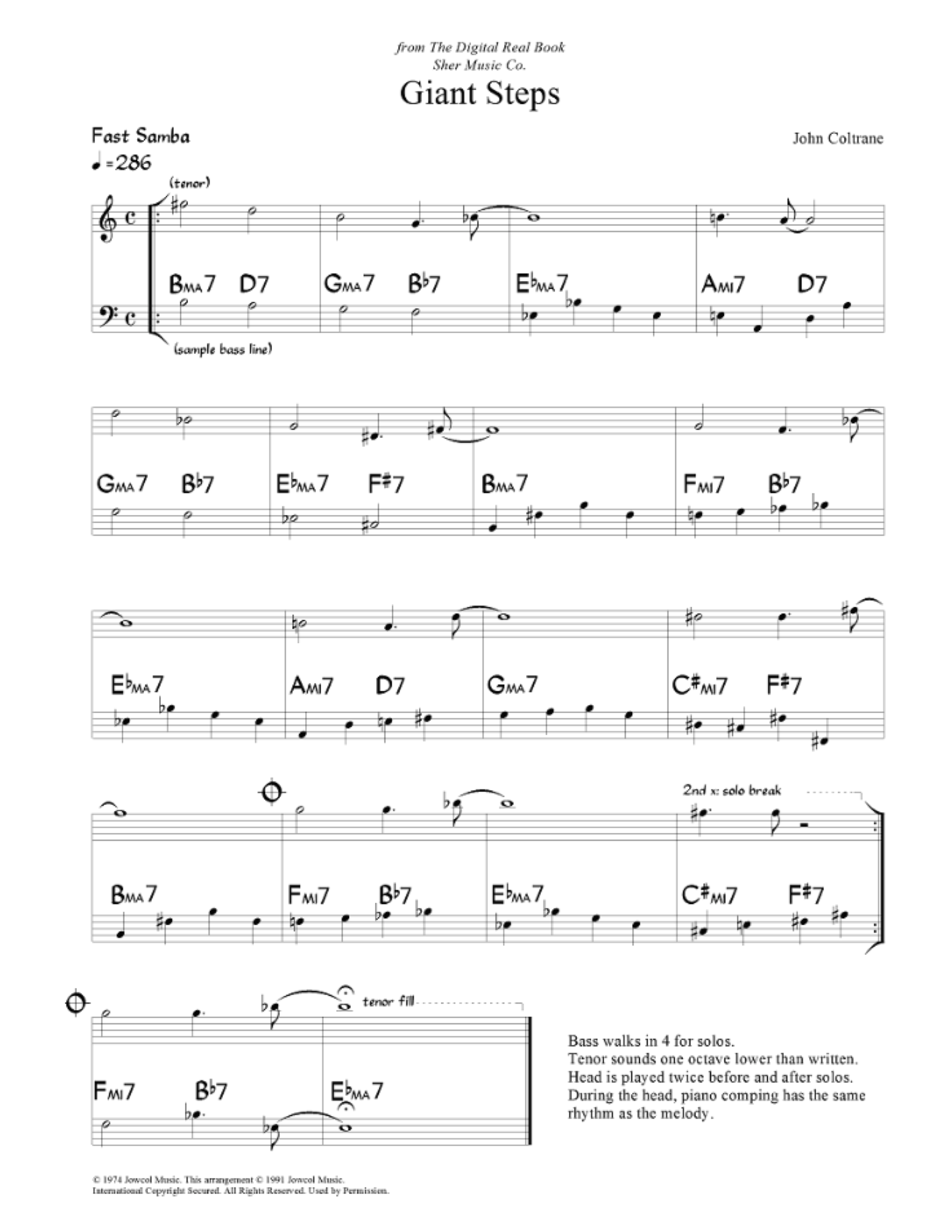 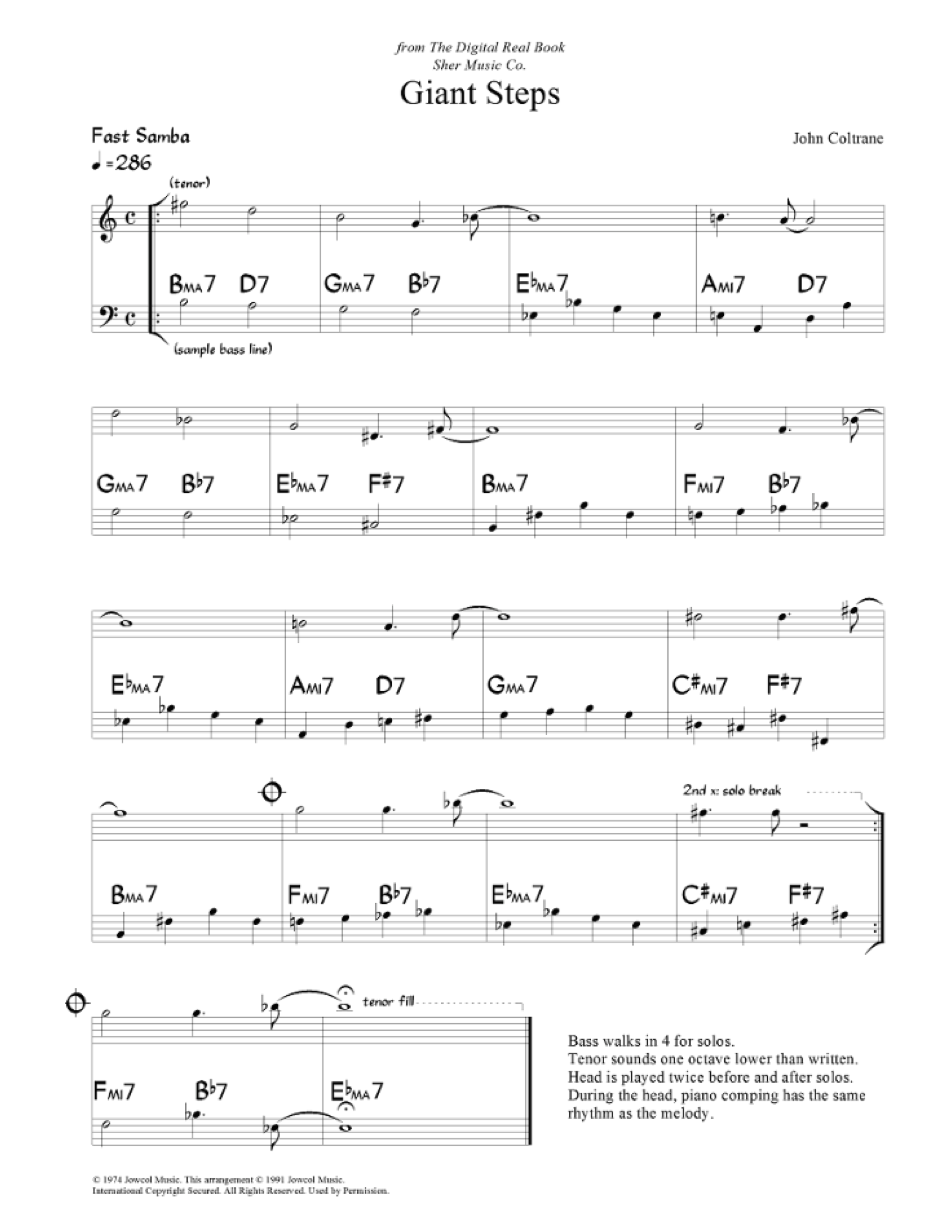 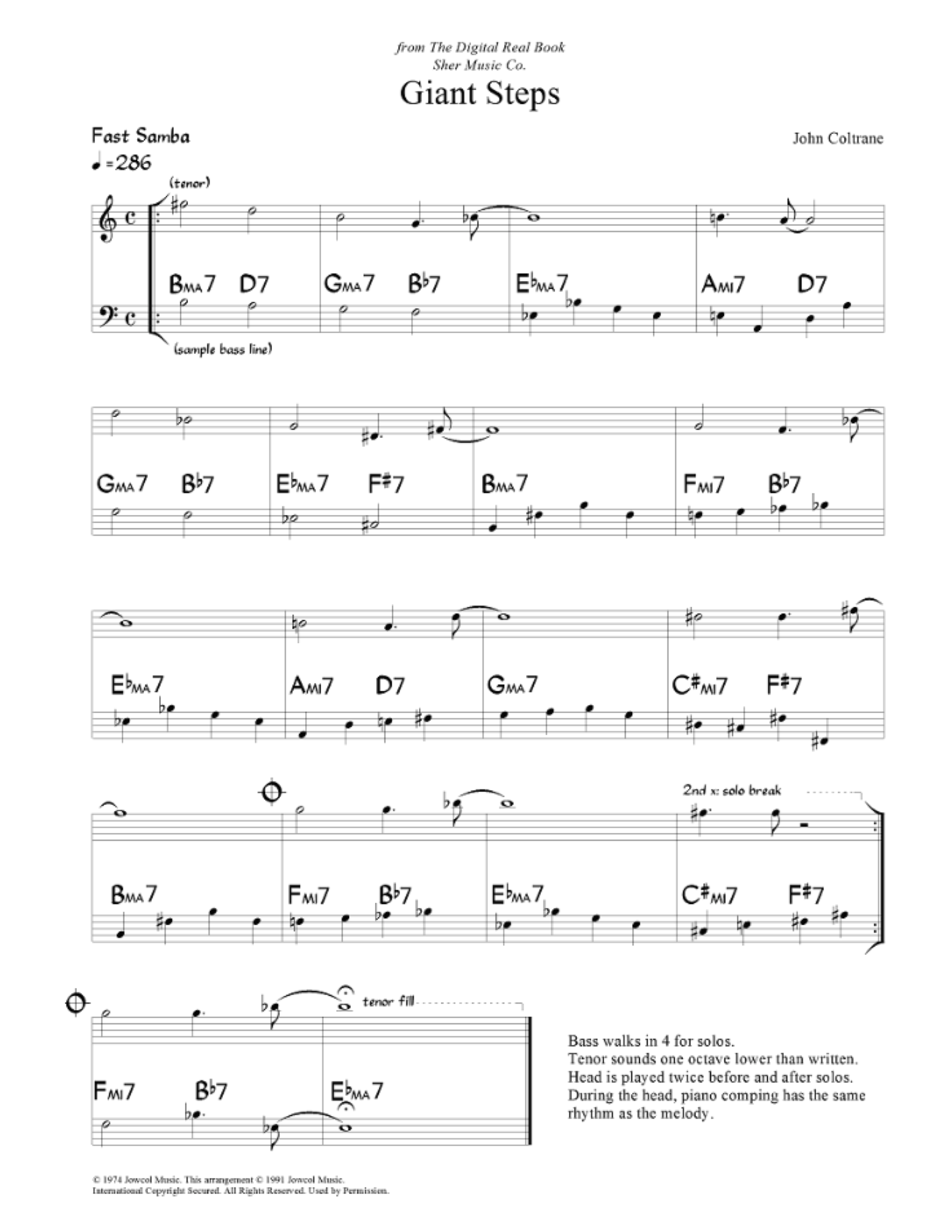 m.6         7	              8	               9	             10              11	            12              13
ID
ID
ID
F#maj7
harmonic 
inversion
ID
Bmaj7
retrograde
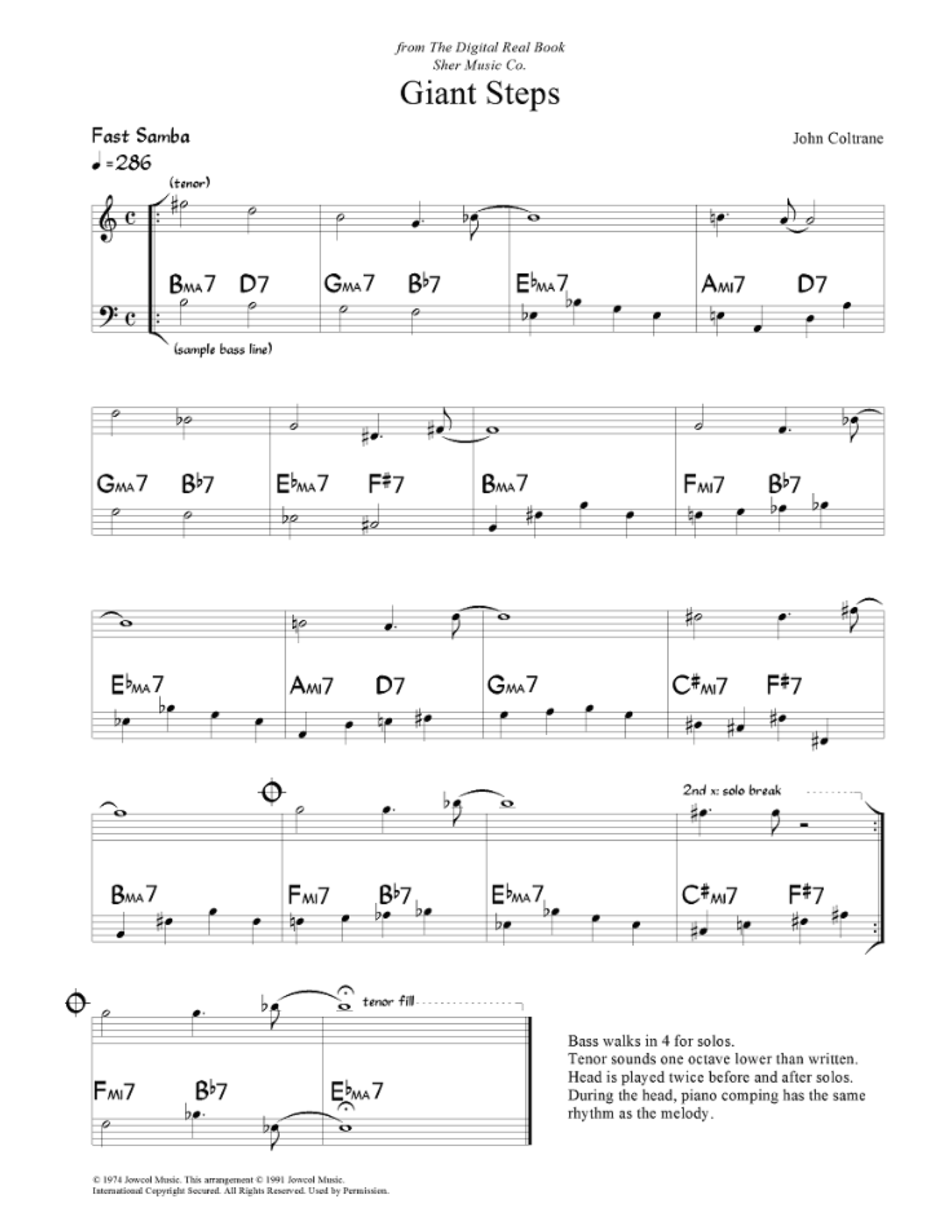 The first and last chords are ID-symmetric:
ID: Bmaj7 ~ F#maj7 ~ F#7
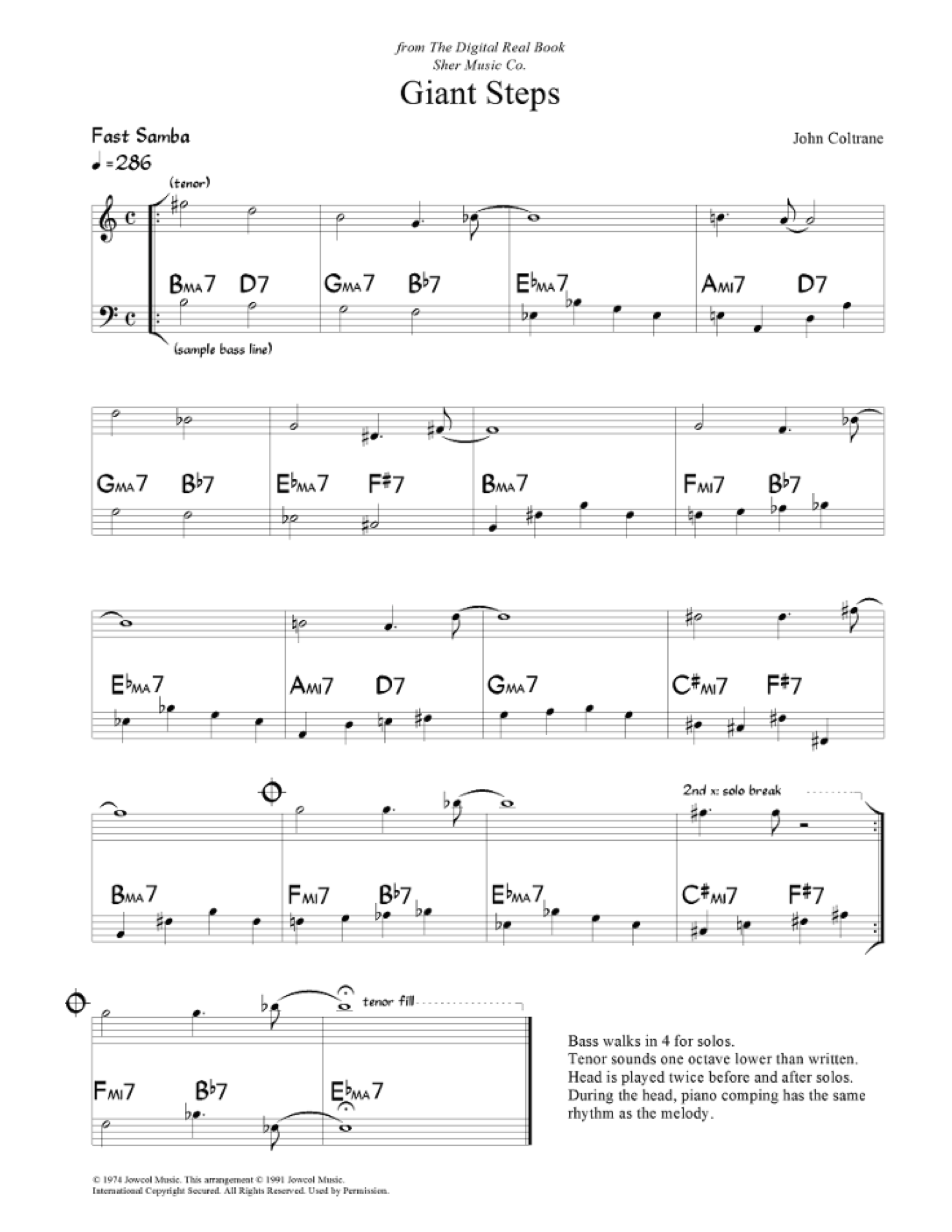 arpeggio
The initial melody is an arpeggio of Gmaj7
and the first note F# is symmetric to the last B♭
arpeggio
The melody on m. 5 is an arpeggio of E♭maj7  and the second note B♭ is symmetric to the last F#
ID
ID
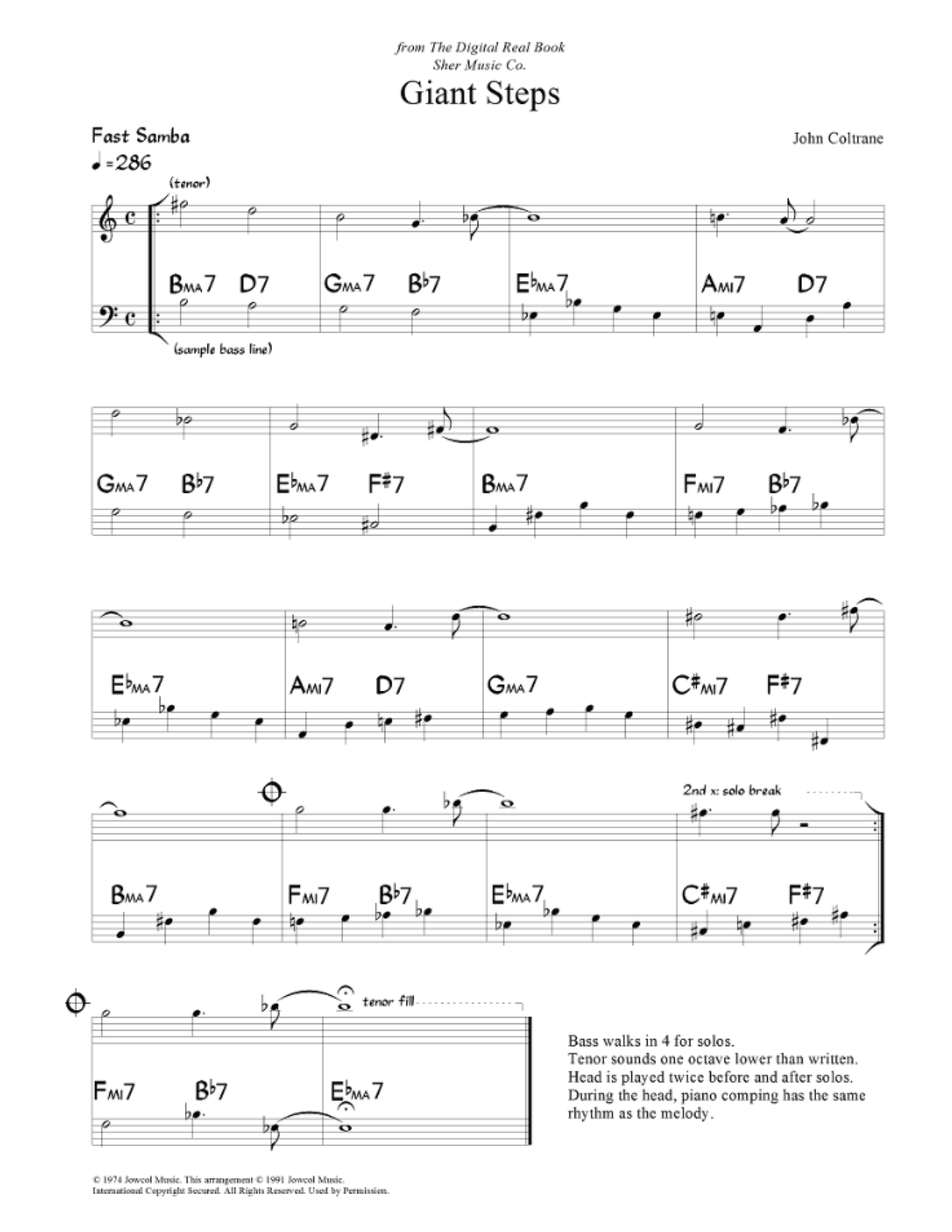 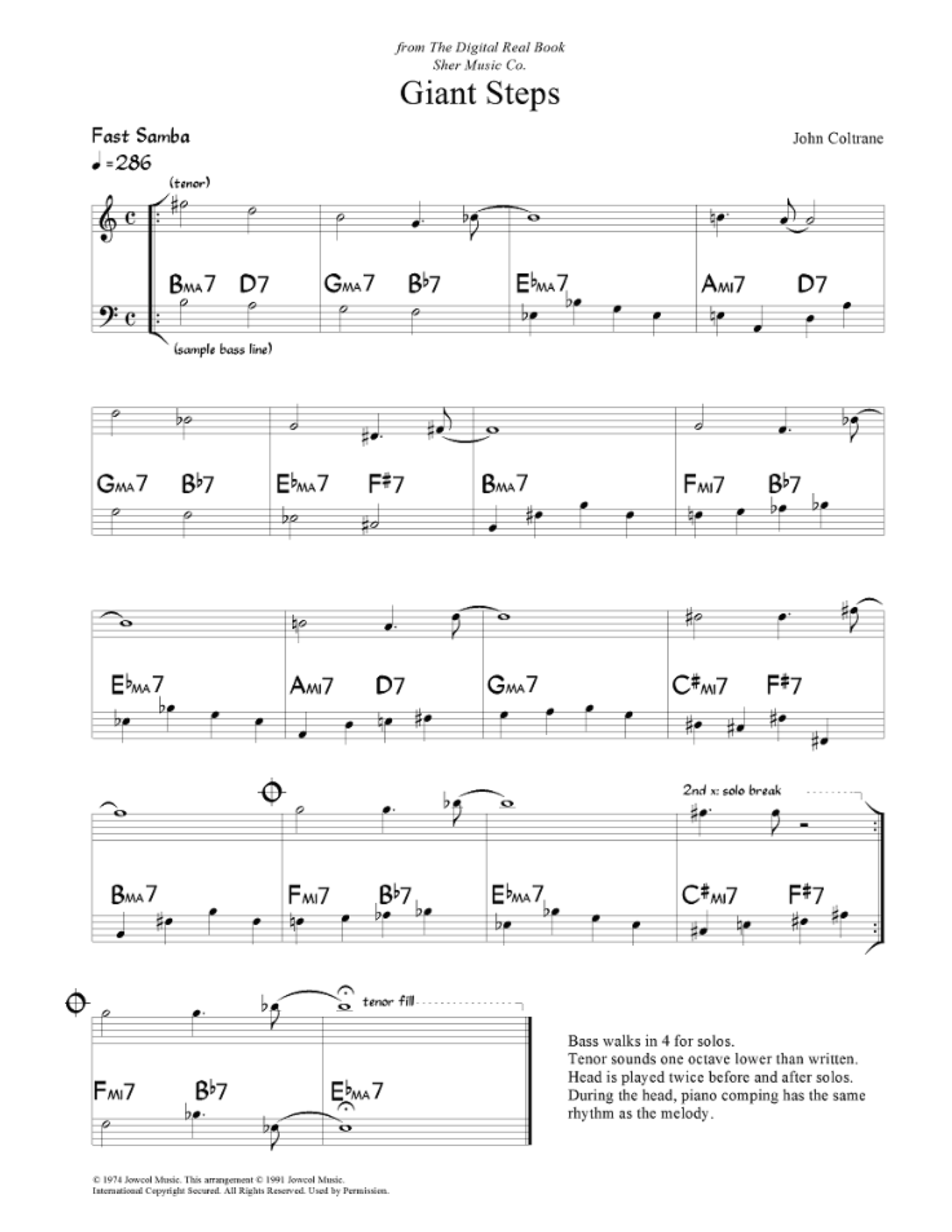 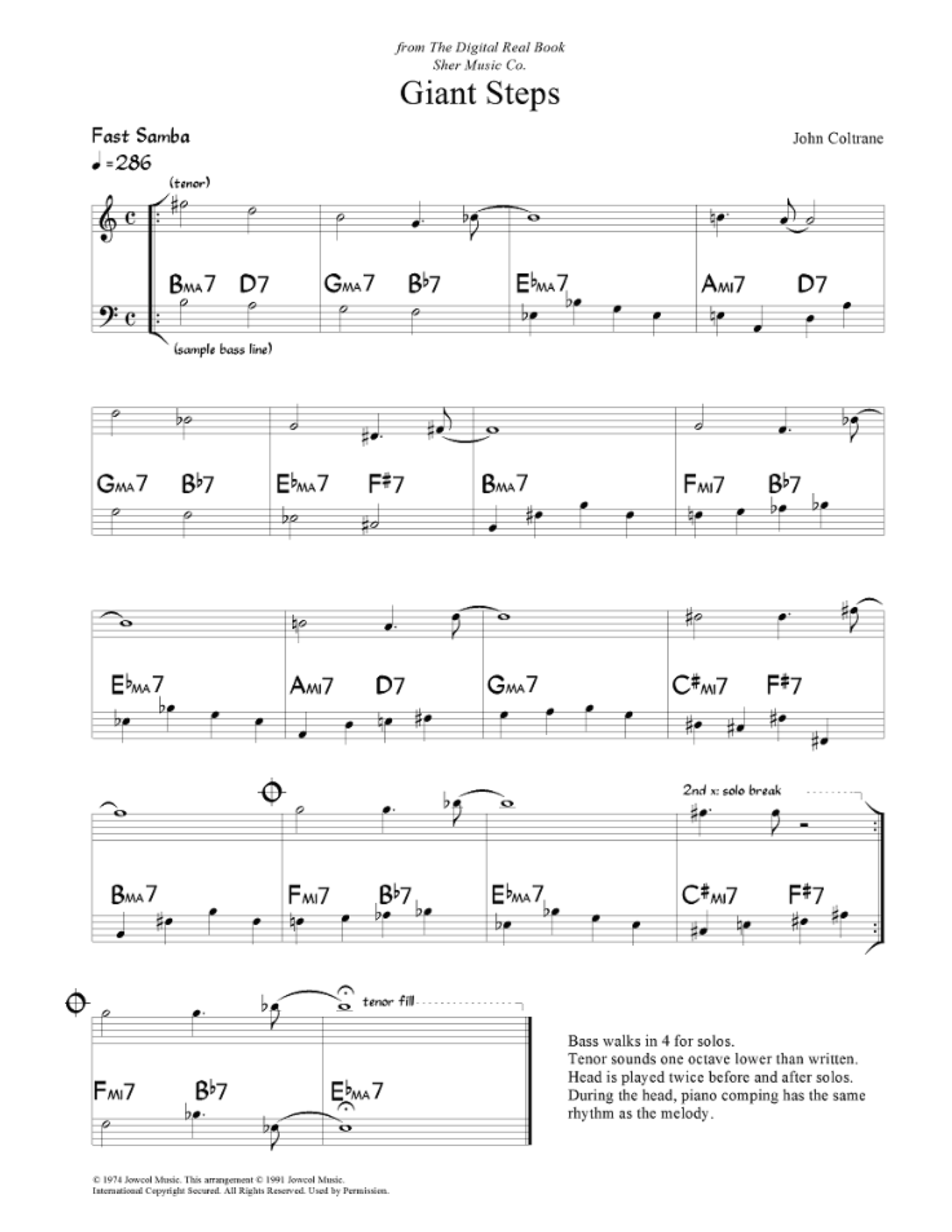 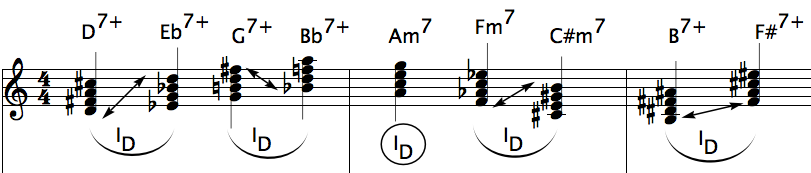 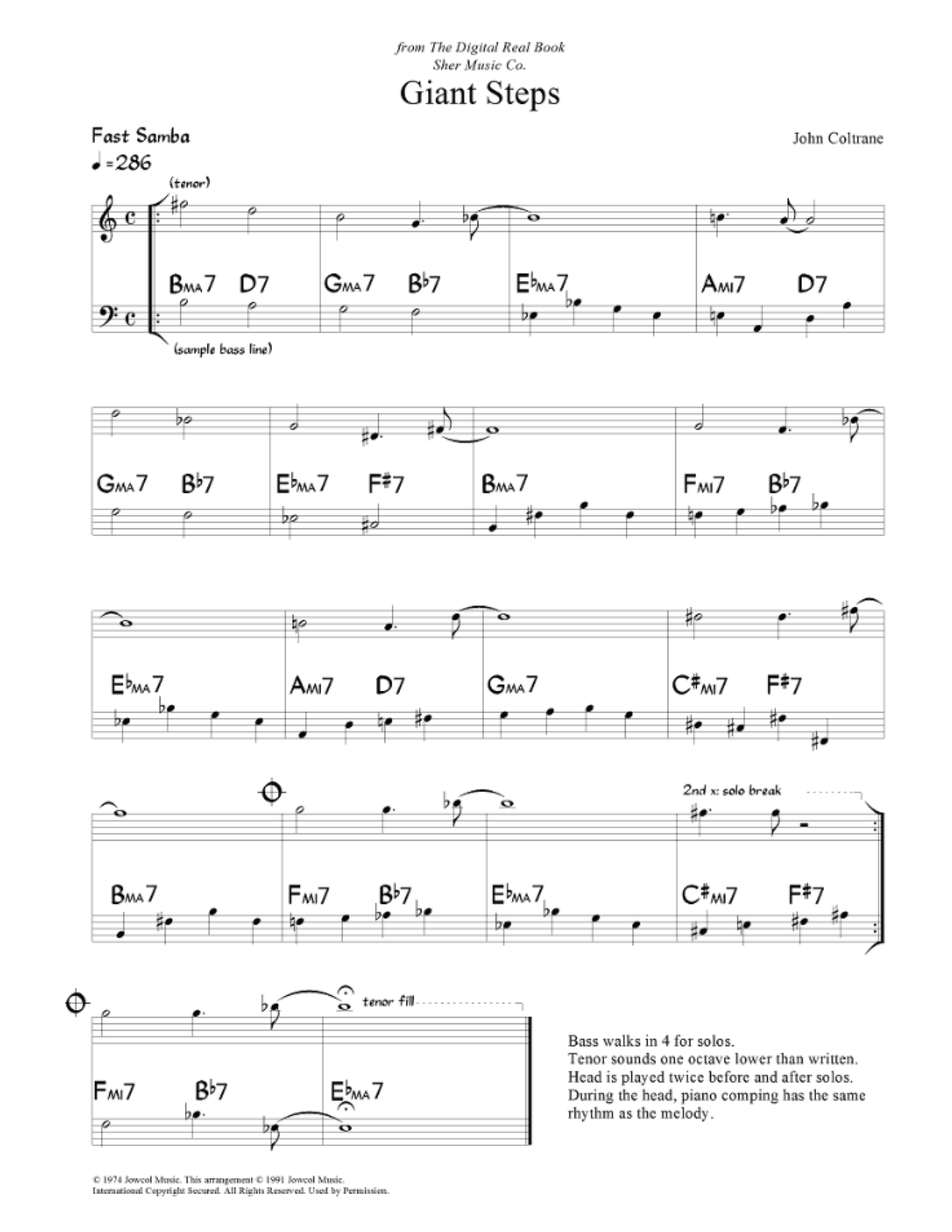 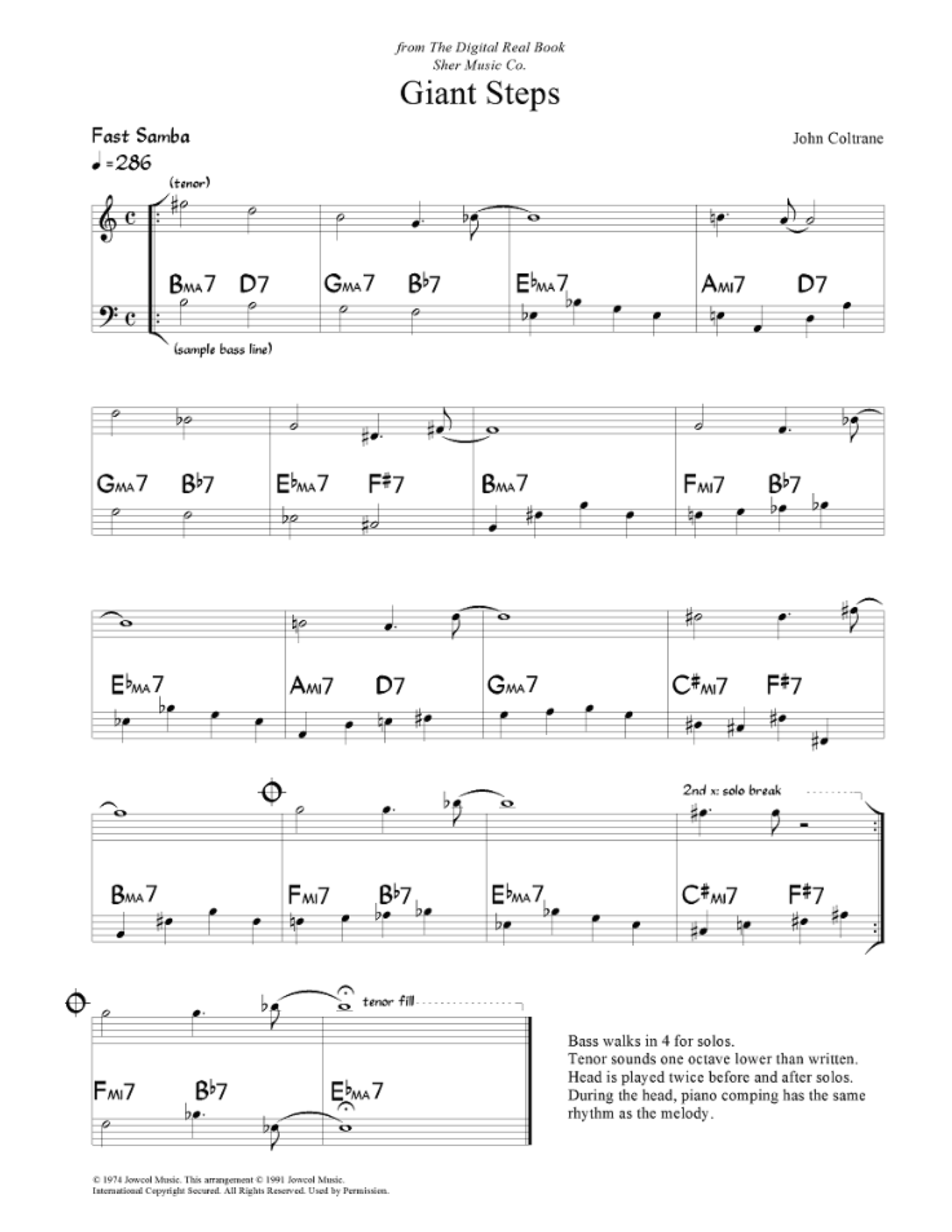 Bmaj7
F#maj7
C#m7
G#
E♭maj7
B♭maj7
Fm7
C
Gmaj7
Dmaj7
Am7
E
v
v
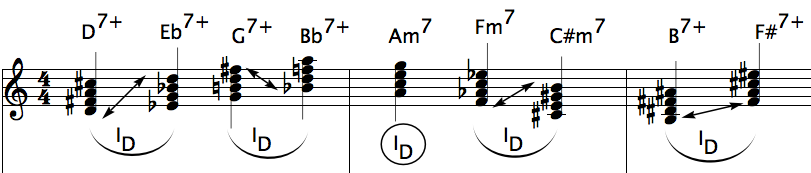 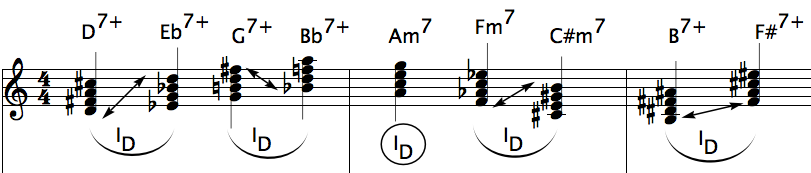 v
v
v
v
v
3rd Messiaen Scale
v
v
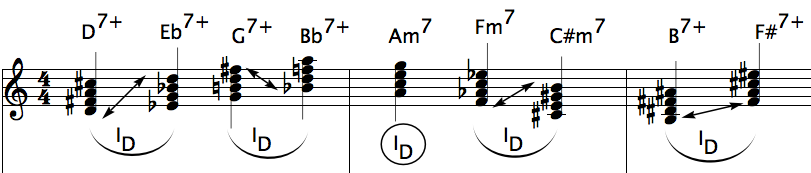 v
v
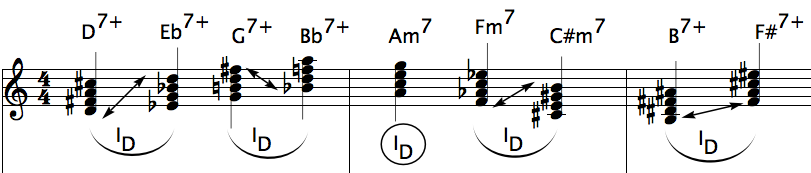 v
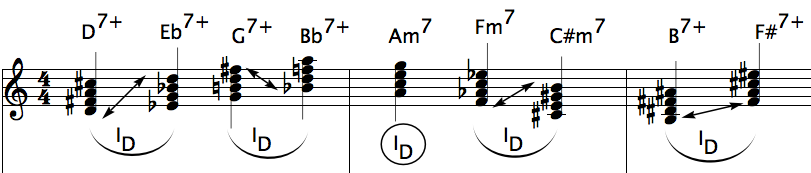 3rd Messiaen Scale
ID
C
E
G#
3rd Messiaen Scale
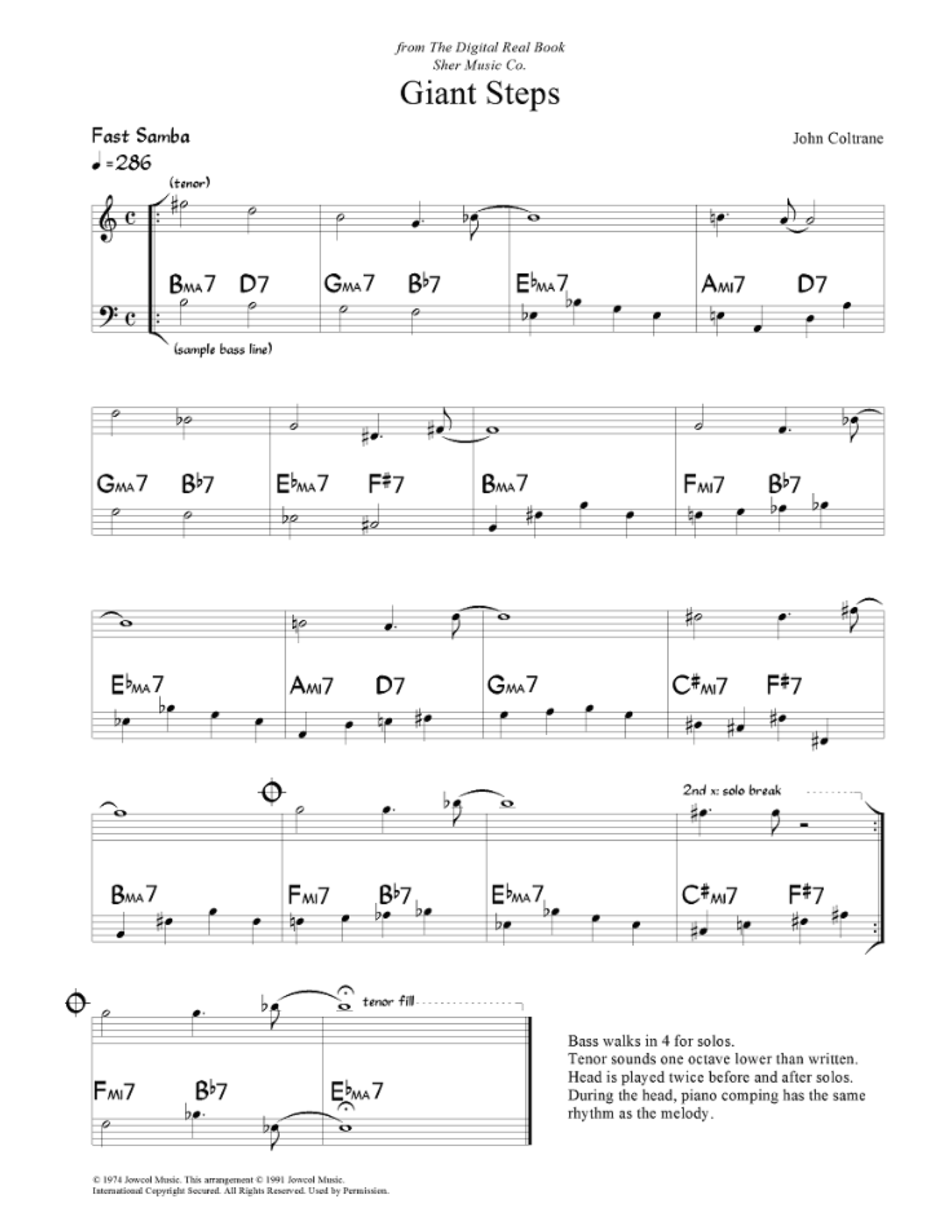 C
F
G
C
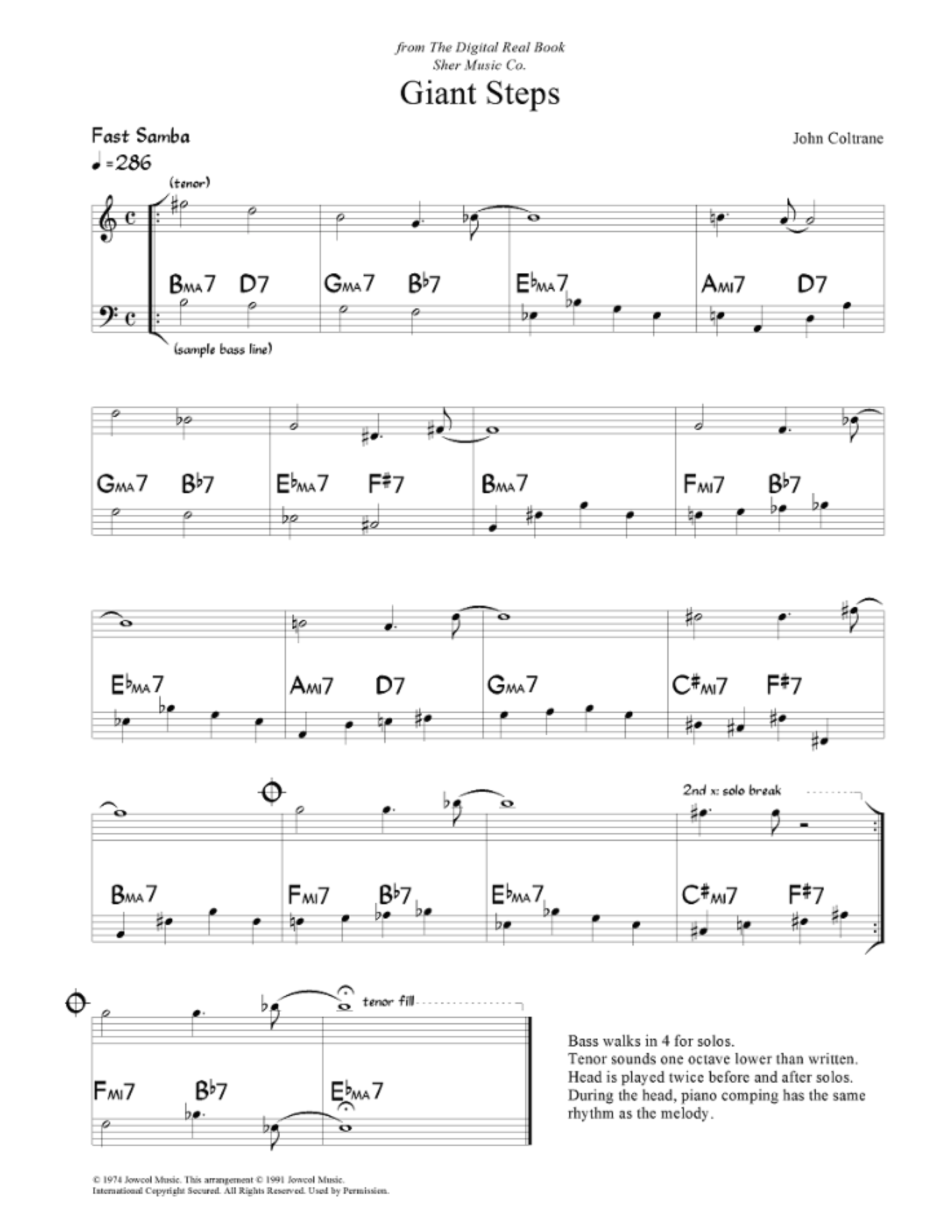 F
G
D
A#
D
A#
A
D#
A
D#
G#
E
G#
E
C#
B
C#
F#
B
F#
Fourth Relation
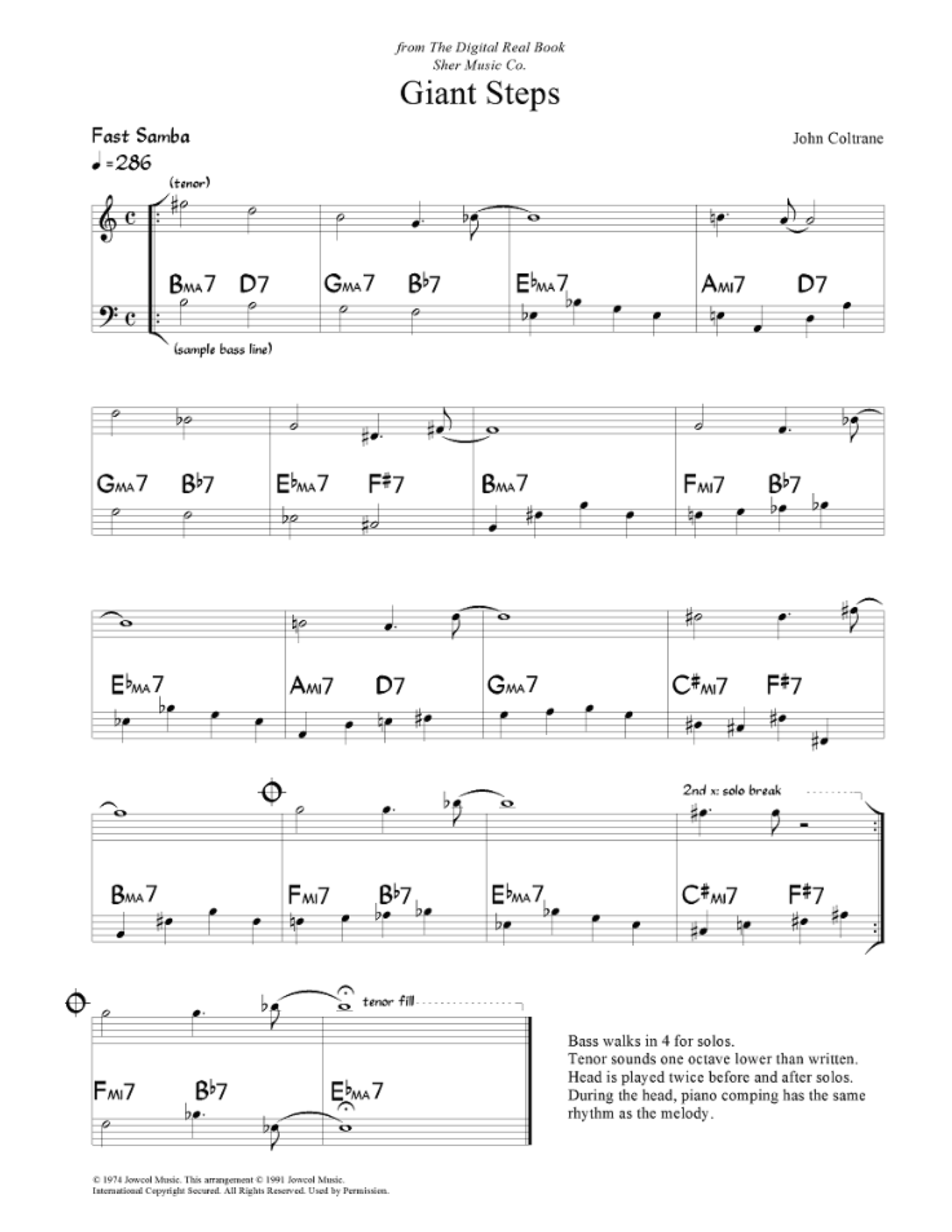 ID Symmetry
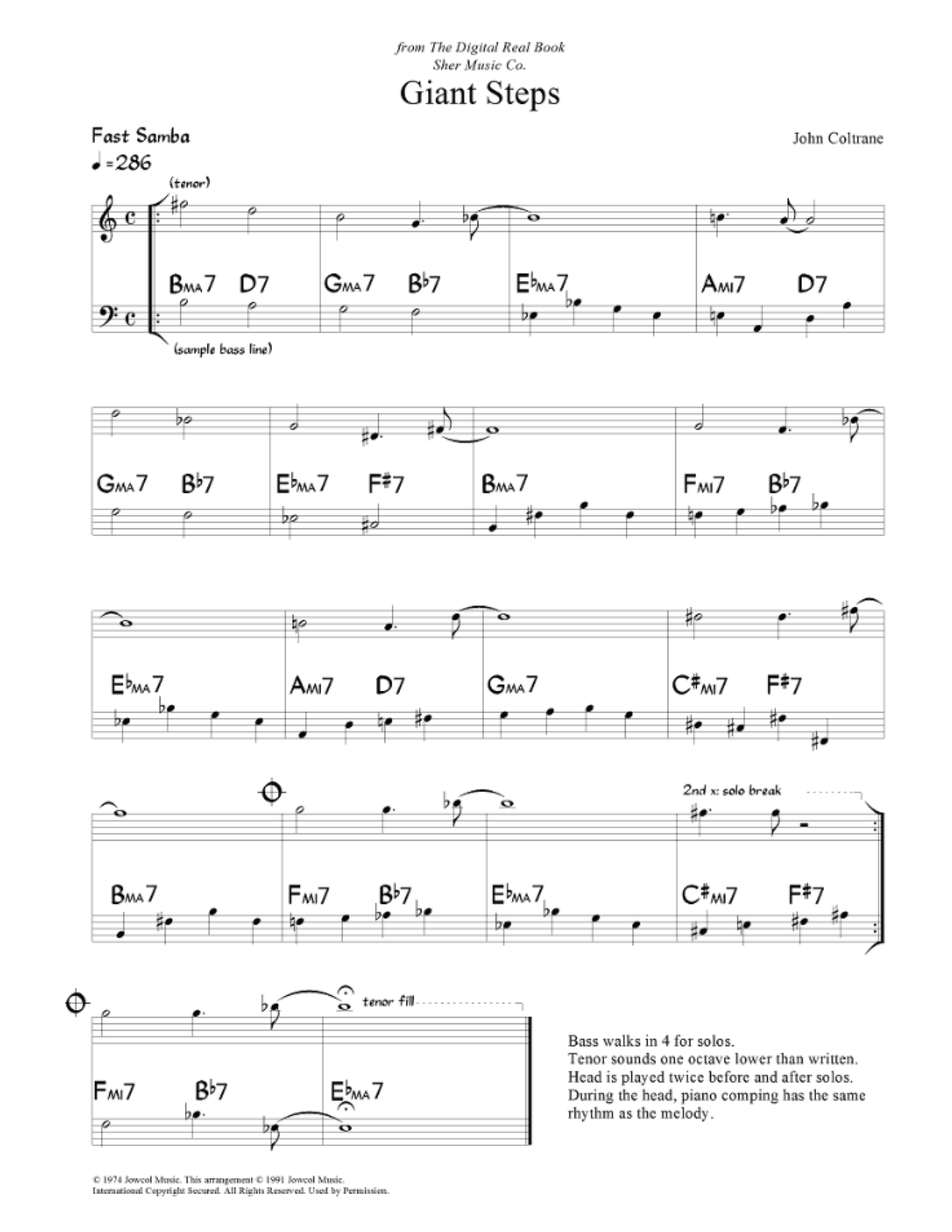 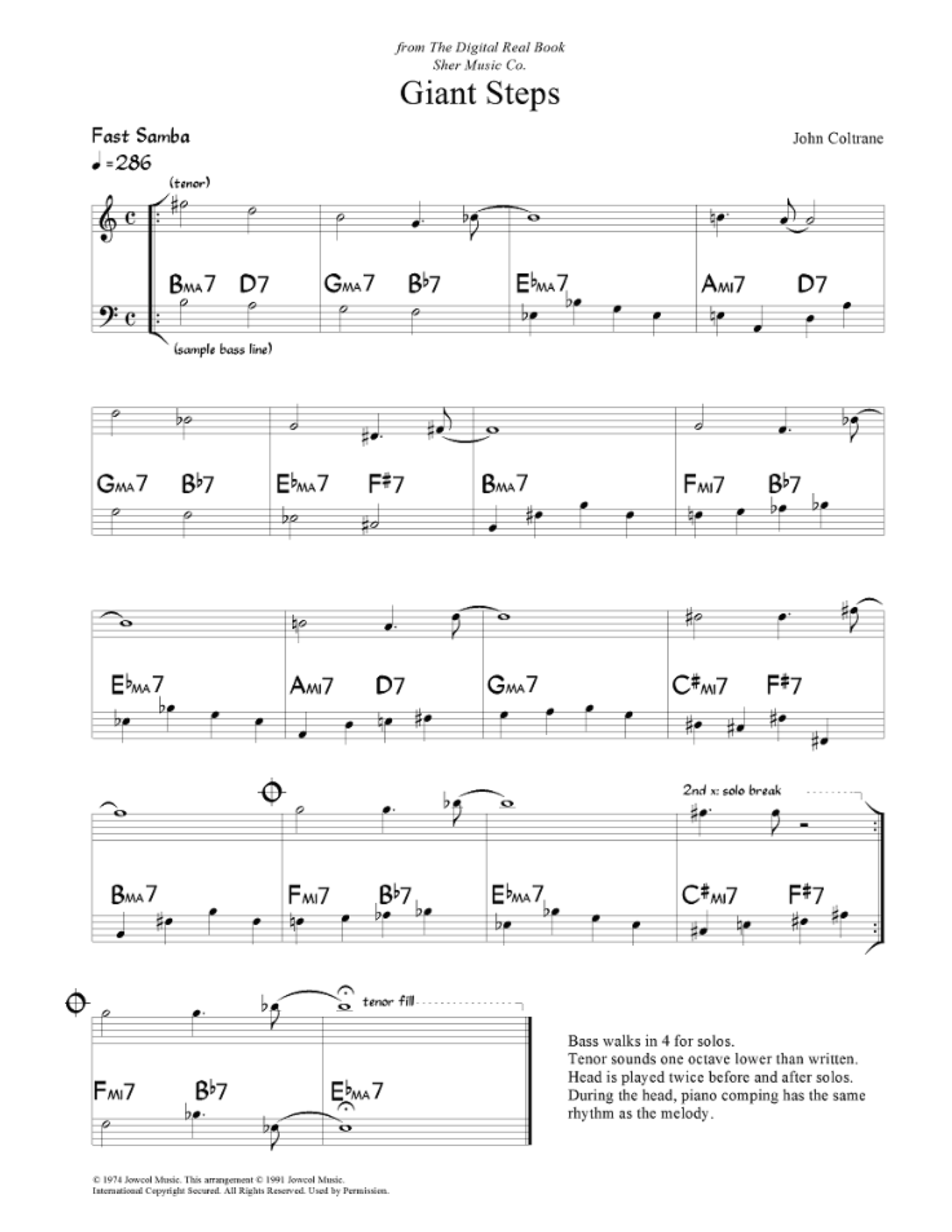 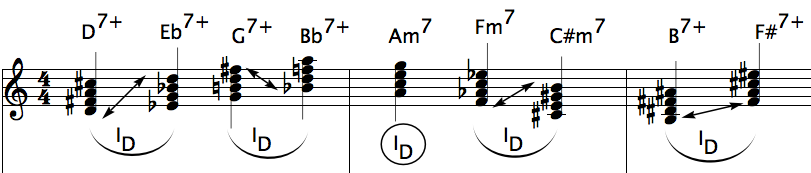 Am7
v
v
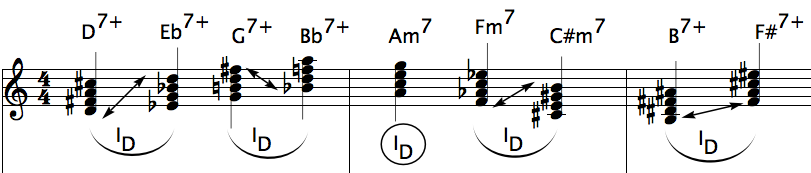 Dmaj7
v
v
v
Gmaj7
v
v
v
E♭maj7
v
v
v
v
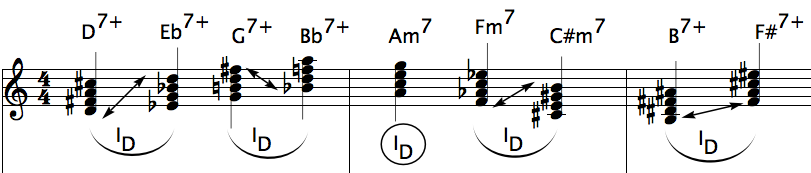 B♭maj7
v
v
v
v
Fm7
v
v
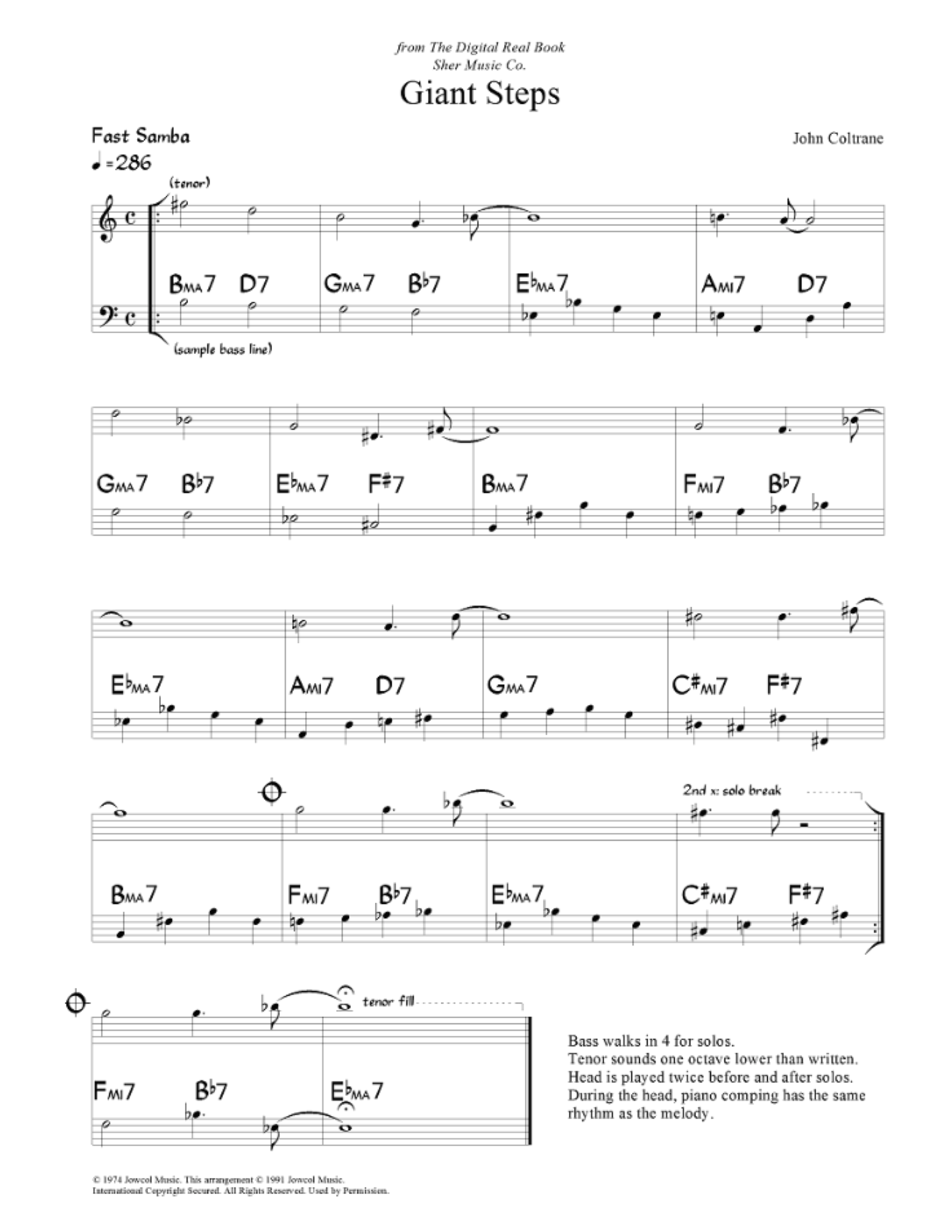 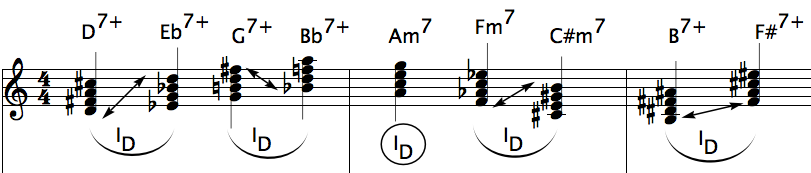 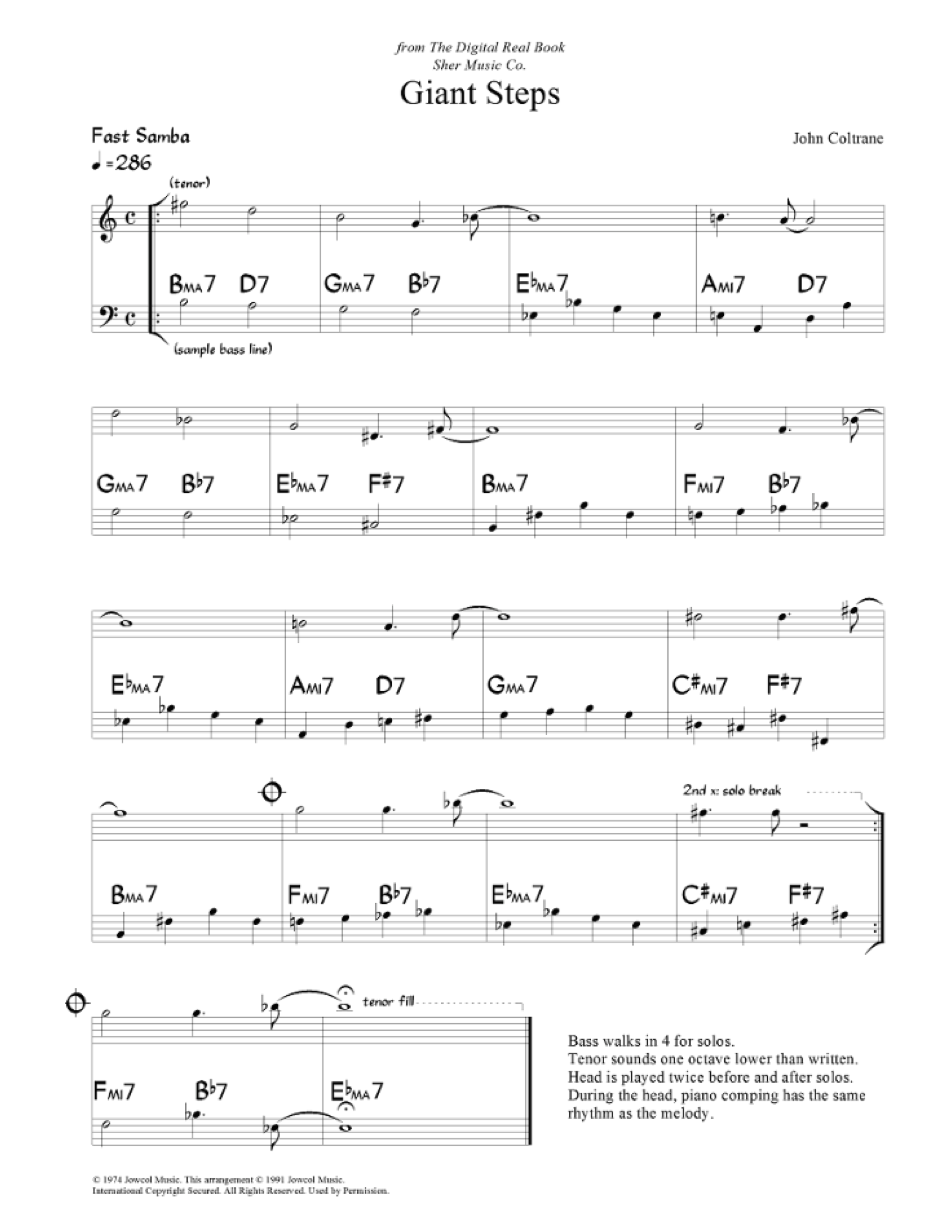 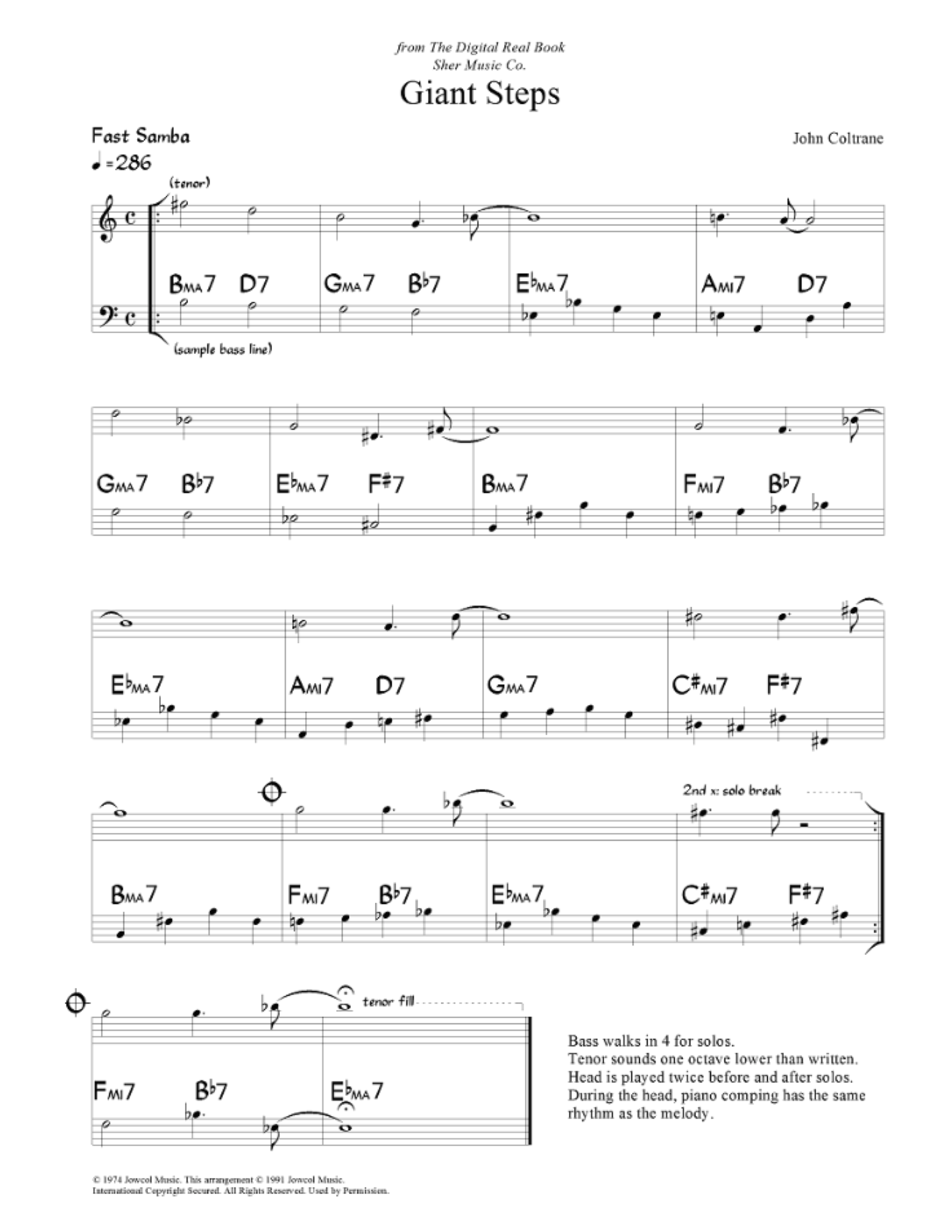 C#m7
v
v
F#maj7
v
v
v
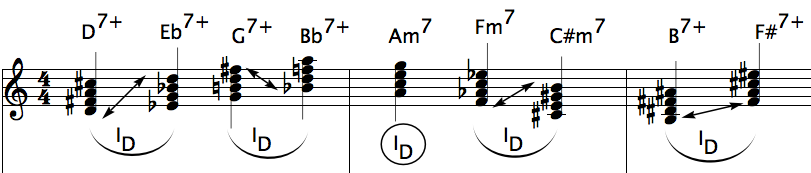 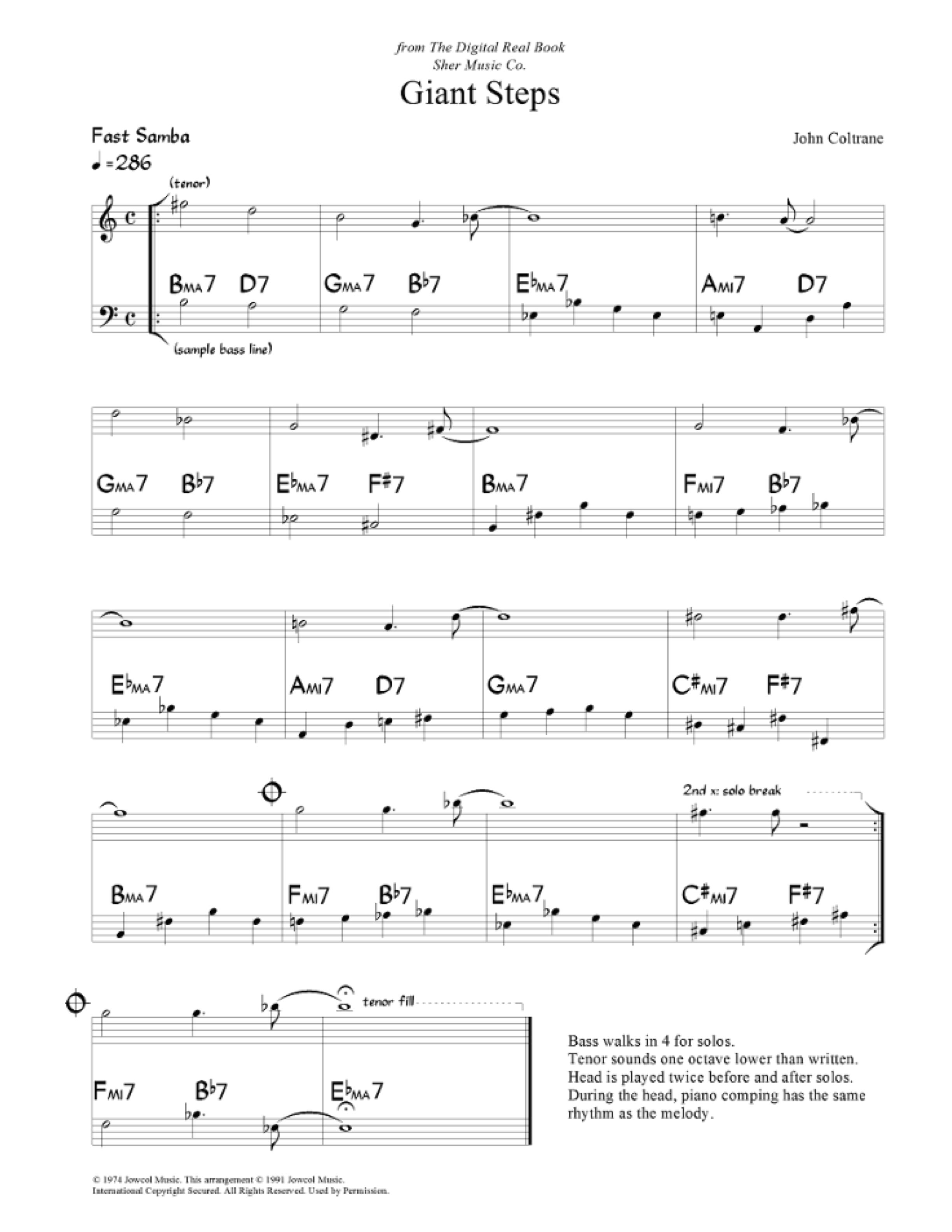 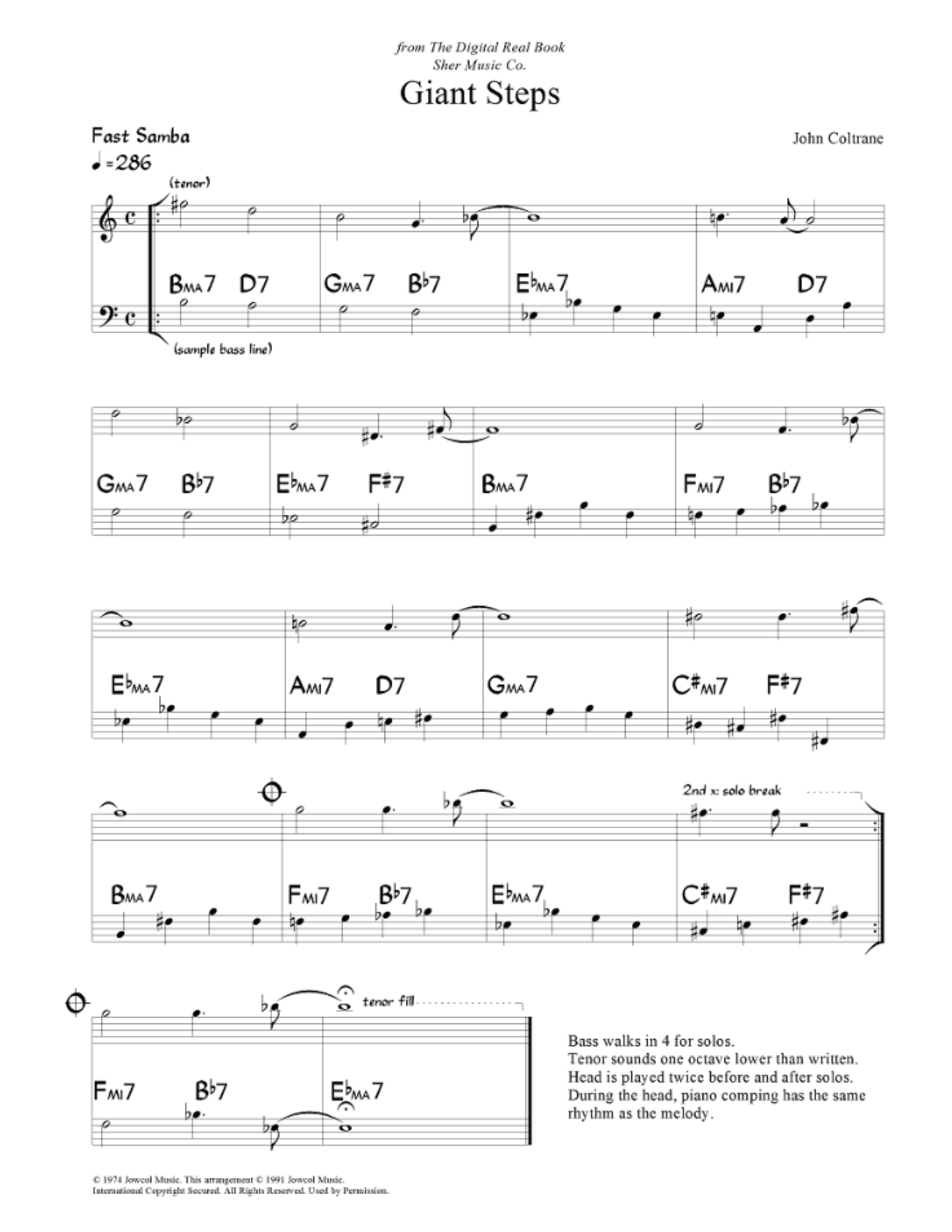 Bmaj7
v
v
v
v
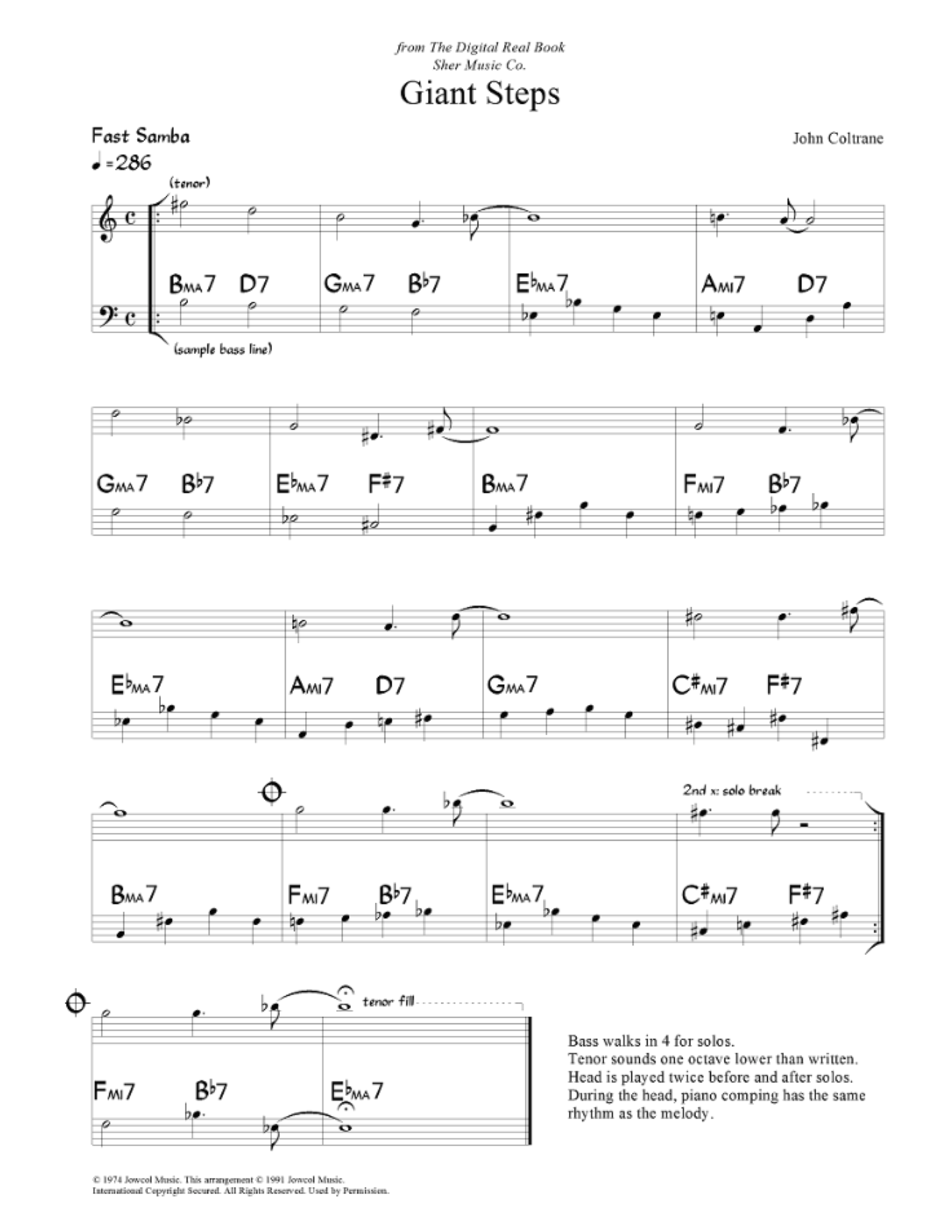 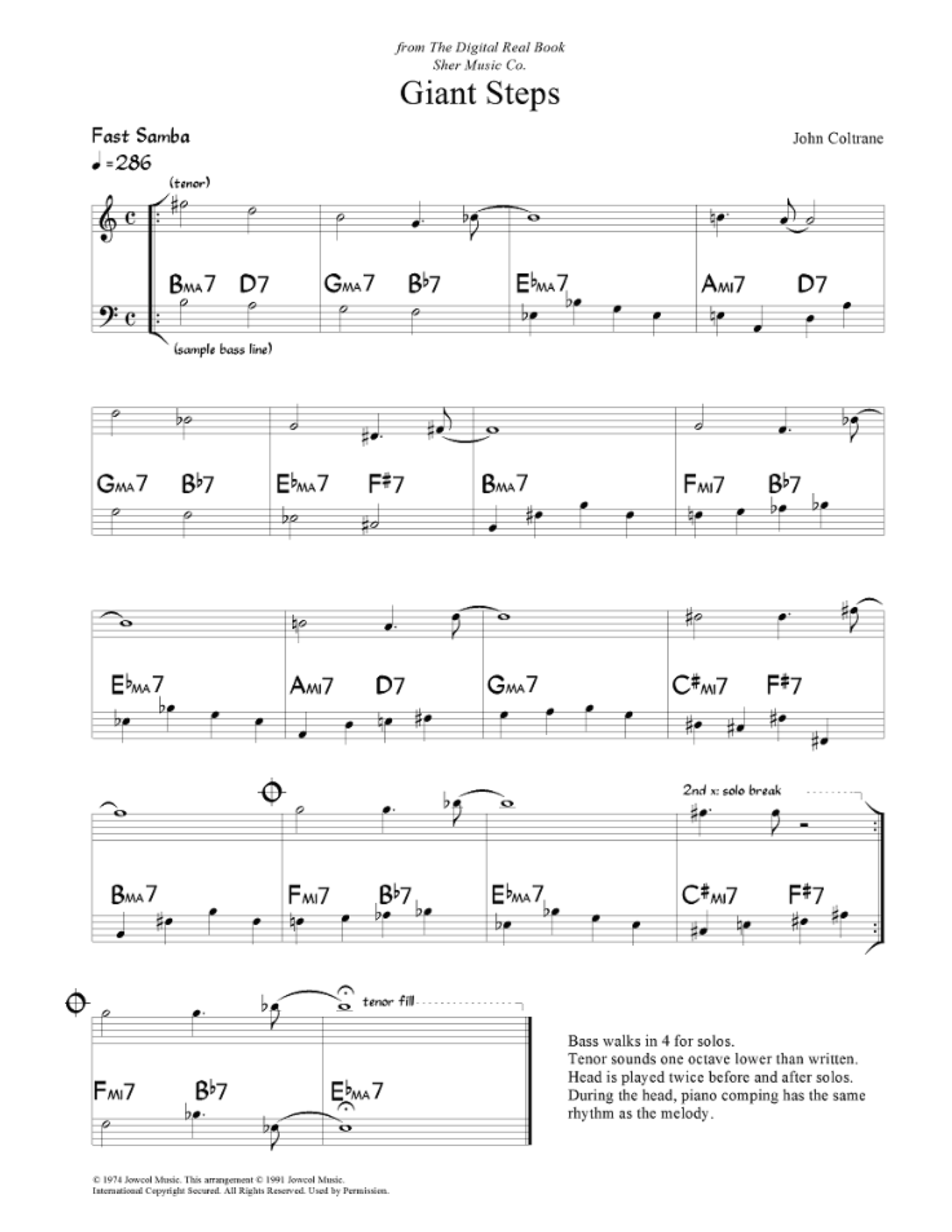 v
v
v
v
v
v
v
v
v
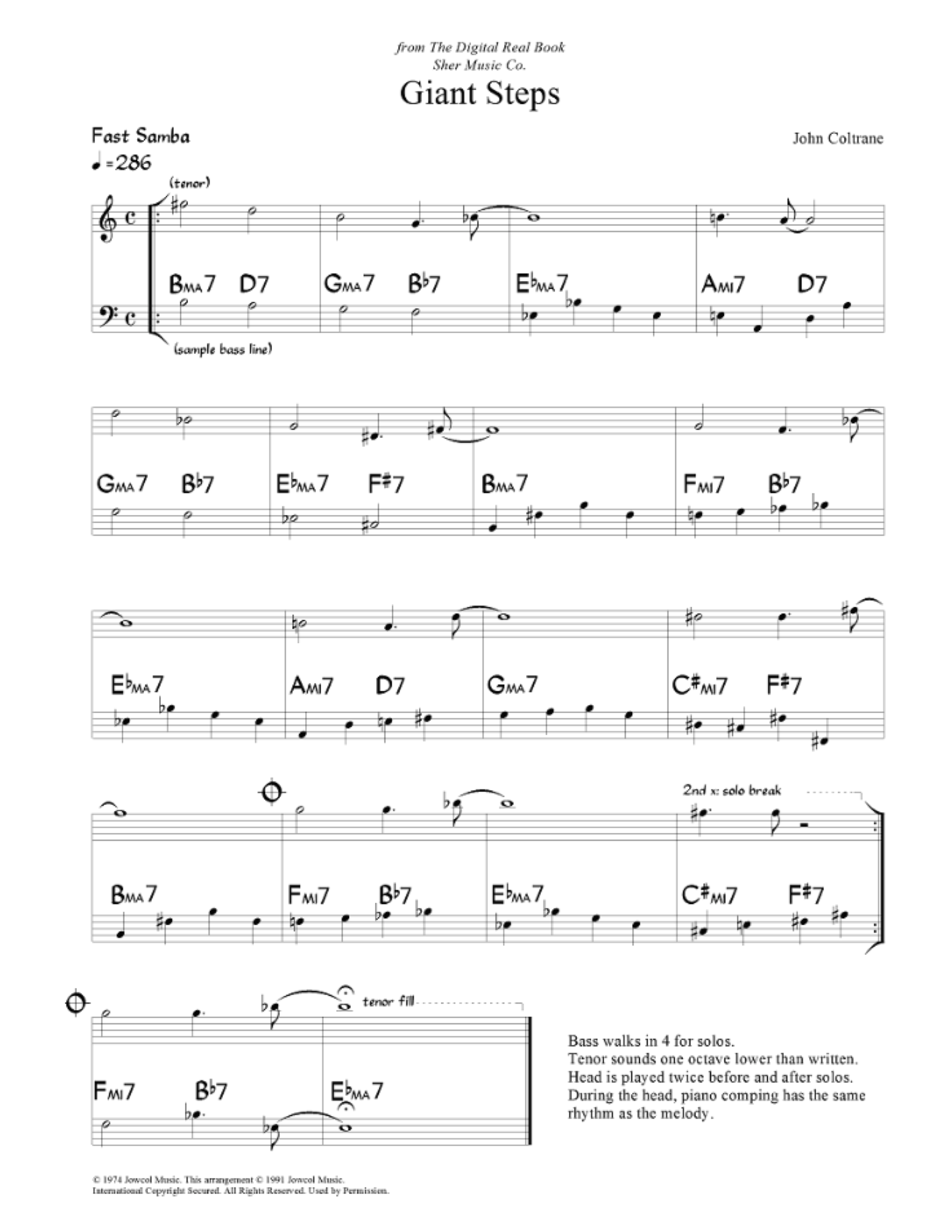 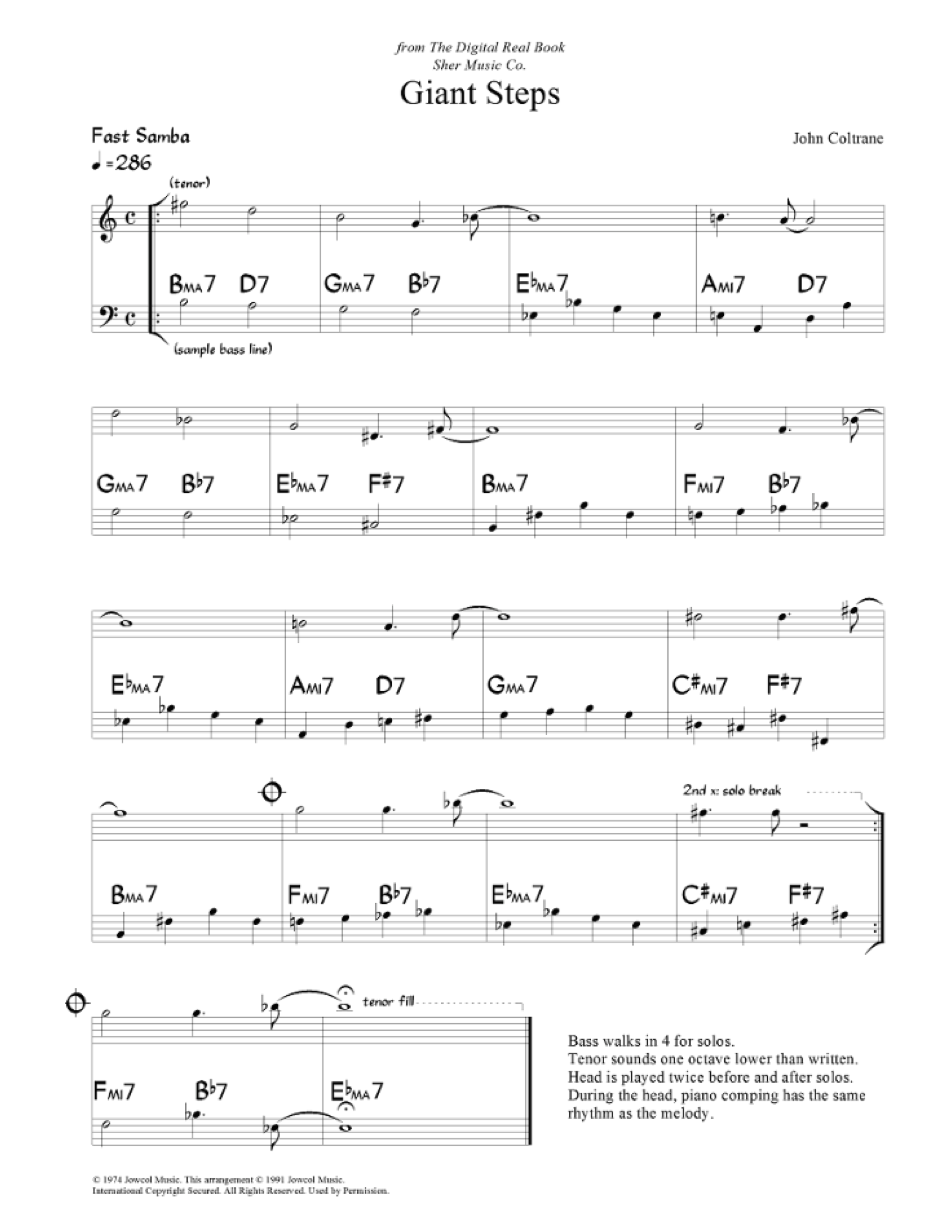 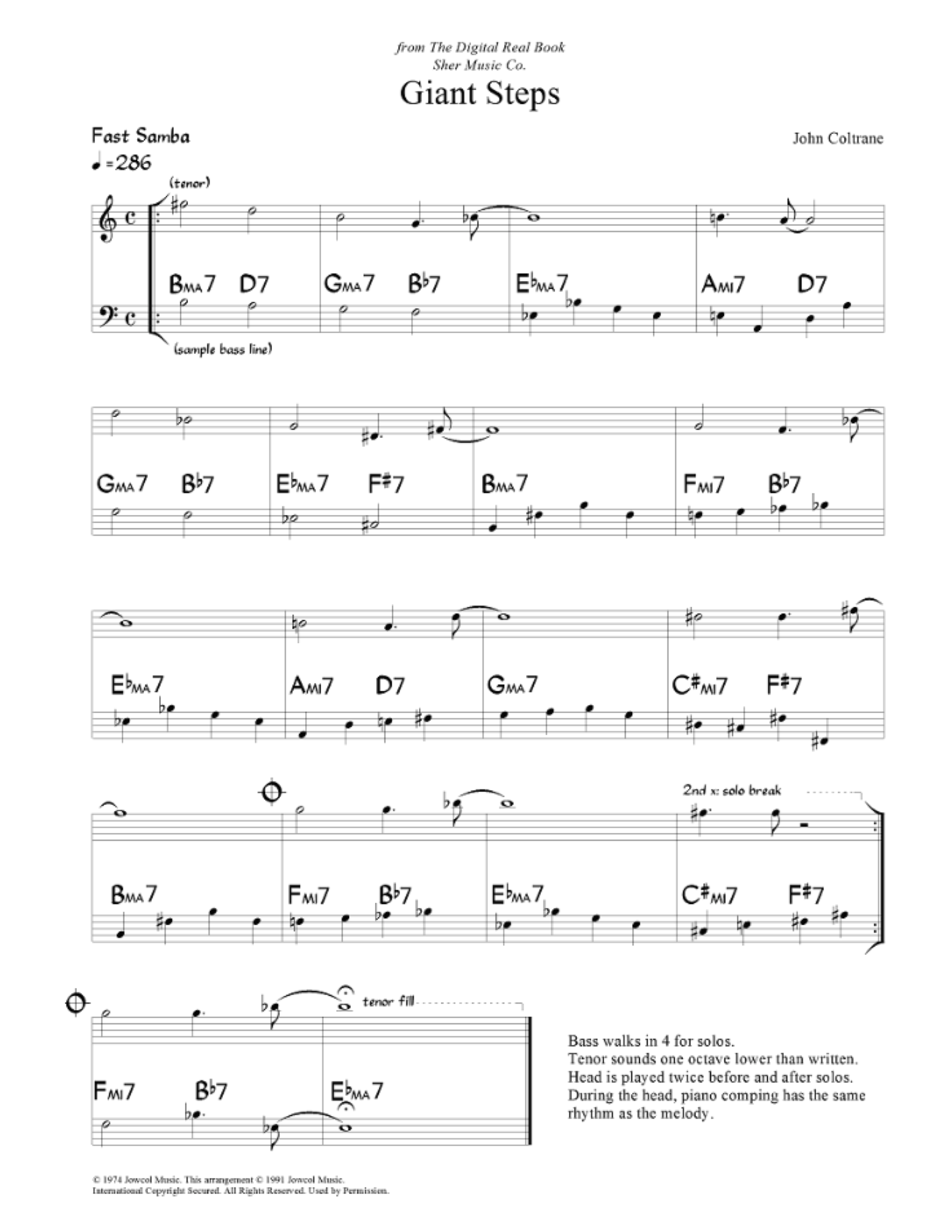 v
v
v
v
v
v
v
v
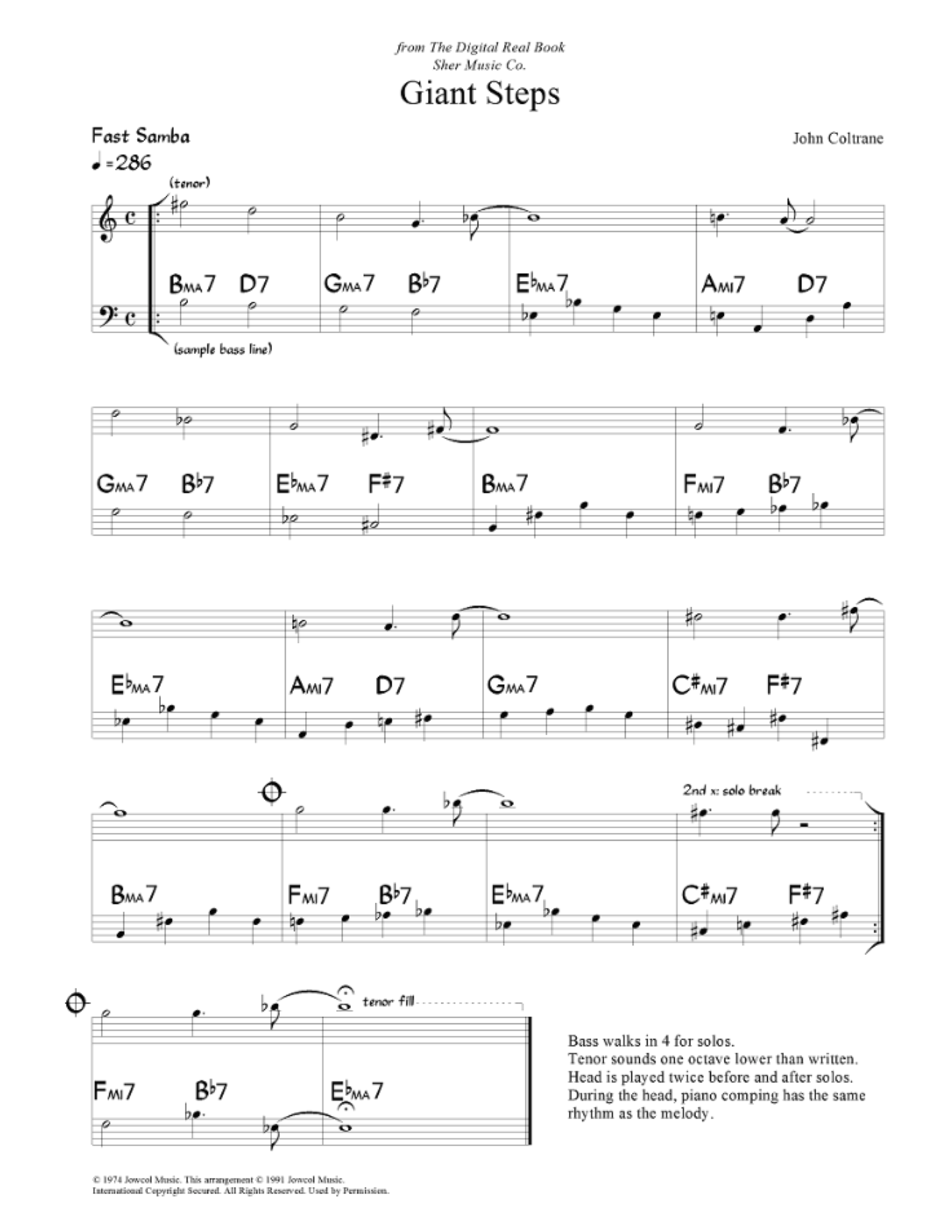 the speed
End
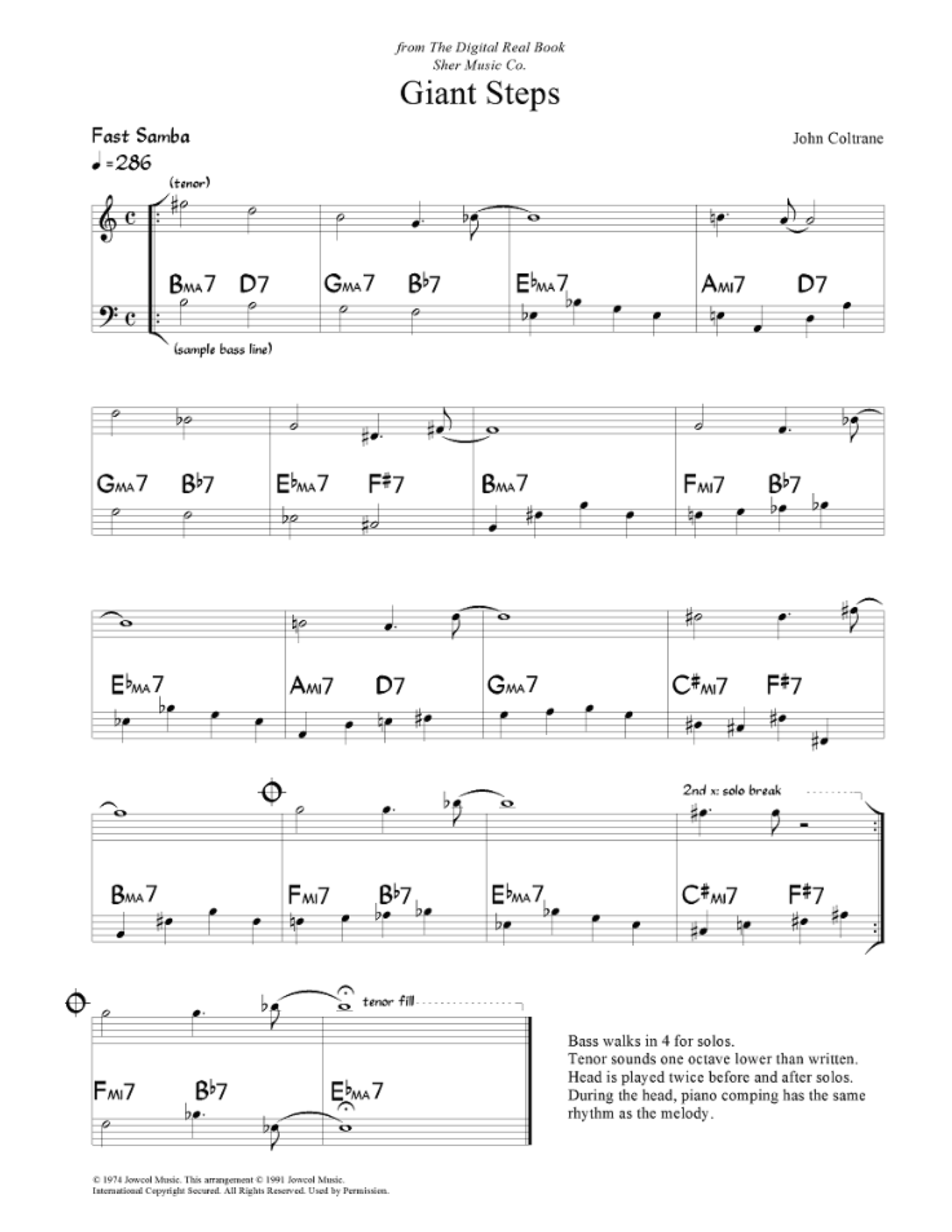 Dmaj7
Dmaj7
Dmaj7
2x
1x
1x
E♭maj7
E♭maj7
E♭maj7
Gmaj7
Gmaj7
Gmaj7
B♭maj7
B♭maj7
B♭maj7
accel.
rall.
Start
F#maj7
F#maj7
F#maj7
Bmaj7
Bmaj7
Bmaj7
the blues
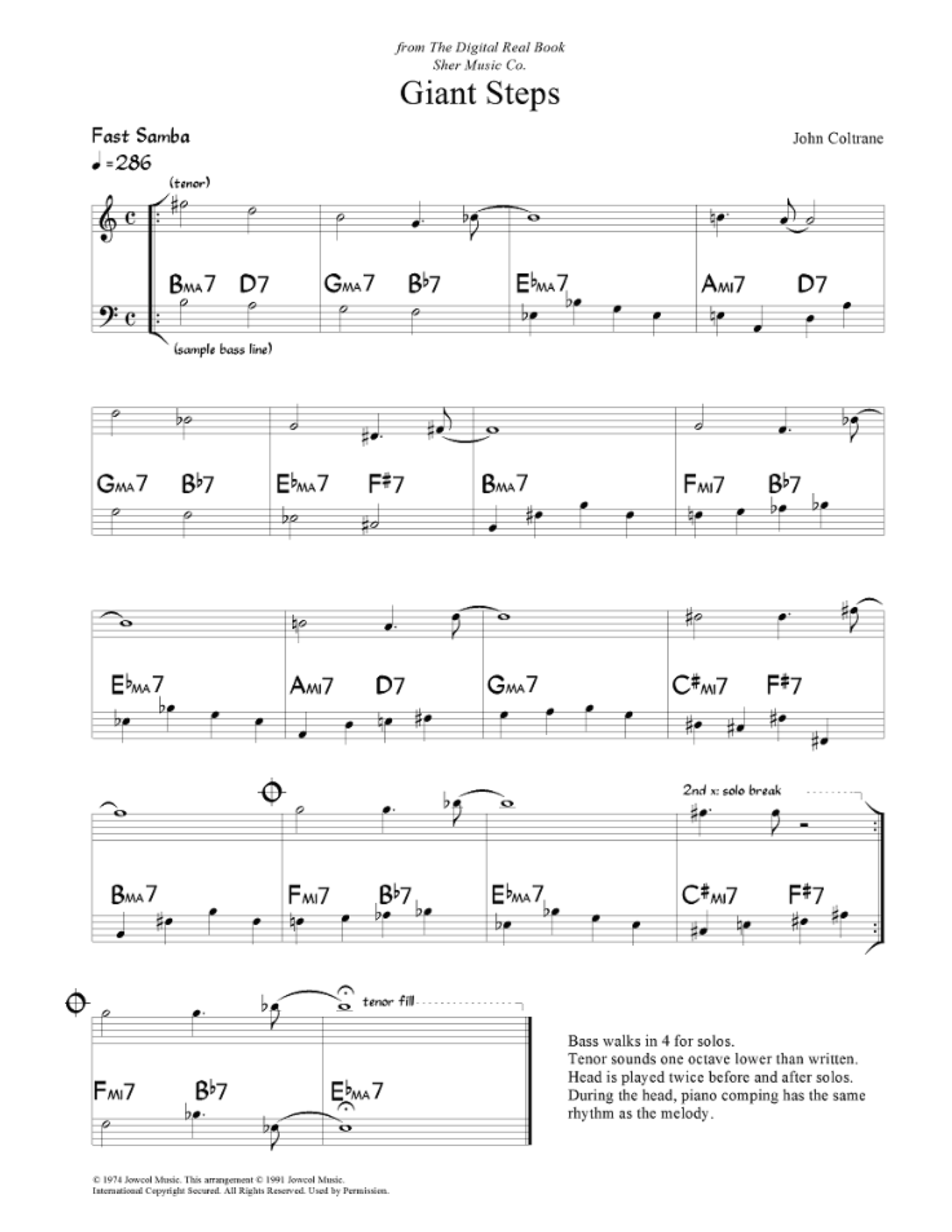 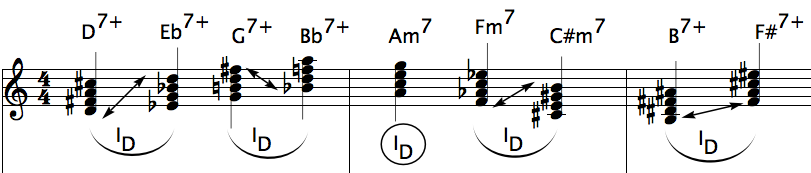 Am7
v
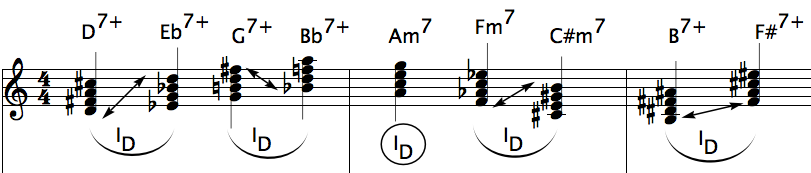 Dmaj7
v
v
Gmaj7
v
v
E♭maj7
v
v
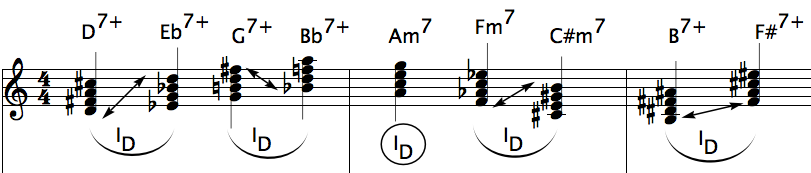 B♭maj7
v
v
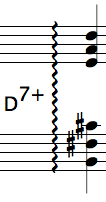 Am7
f#
f#
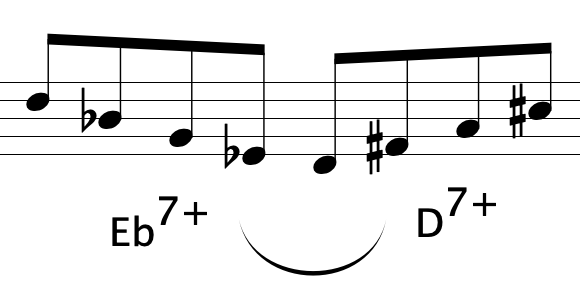 b
c#
b
Dmaj7
e
e
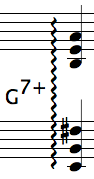 Gmaj7
G-maj in
fifth circle
D-maj in
fifth circle
a
a
E♭maj7
d
d
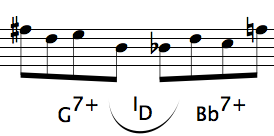 B♭maj7
g
g
c
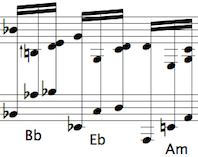 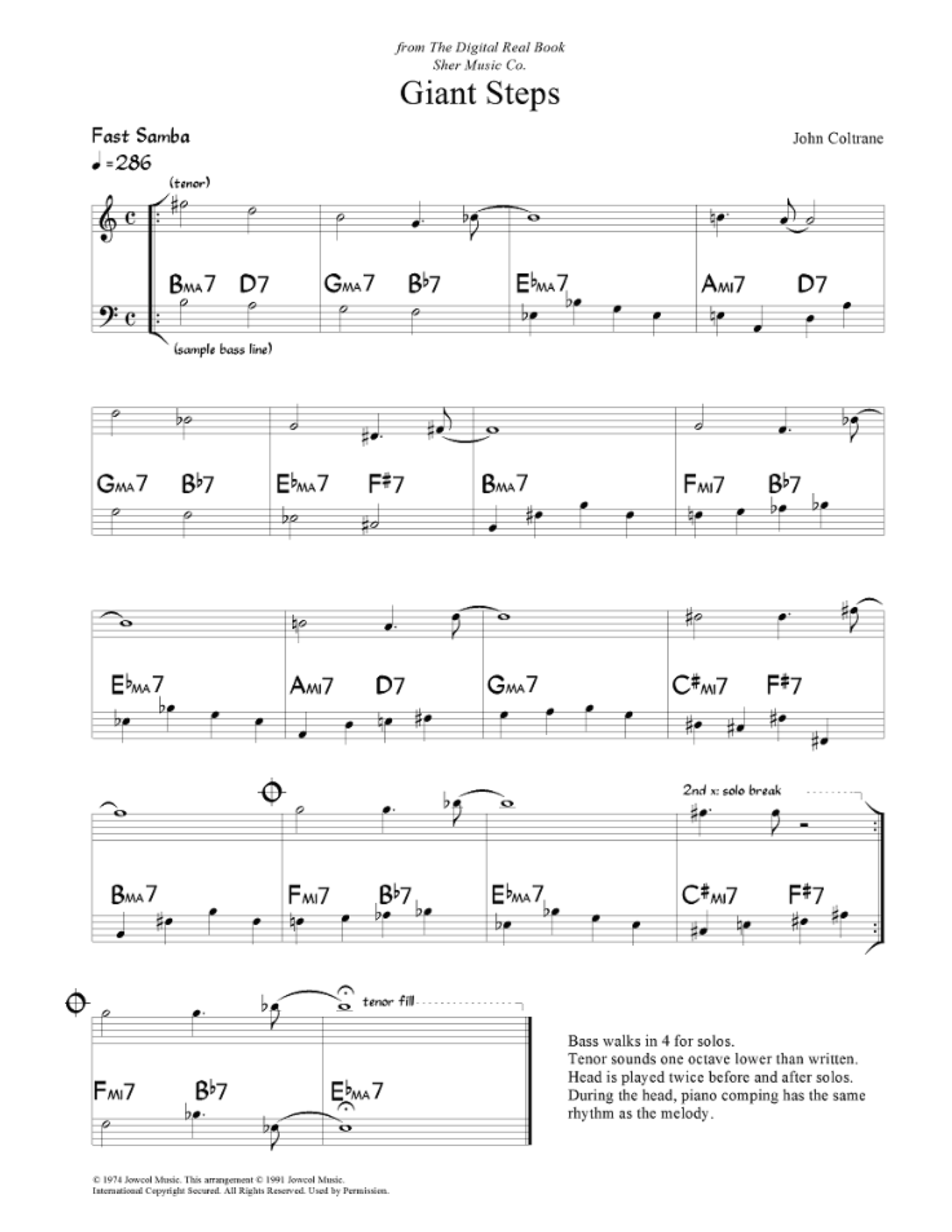 rall.
the blues!
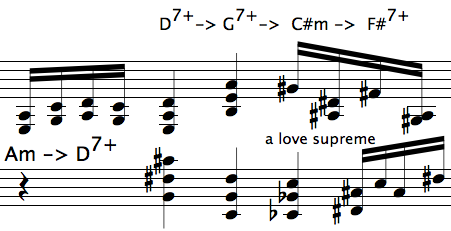 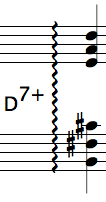 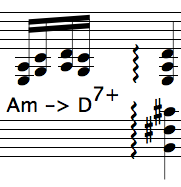 Am7
Am7
Am7
Am7
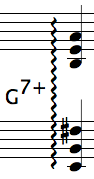 restart
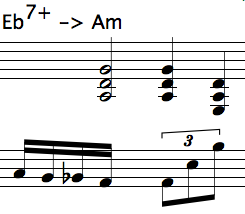 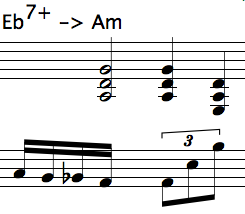 Dmaj7
Dmaj7
Dmaj7
Dmaj7
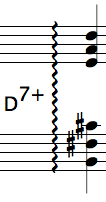 Gmaj7
Gmaj7
Gmaj7
Gmaj7
end
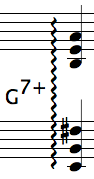 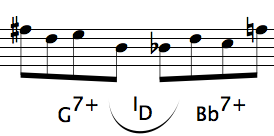 E♭maj7
E♭maj7
E♭maj7
E♭maj7
B♭maj7
B♭maj7
B♭maj7
B♭maj7
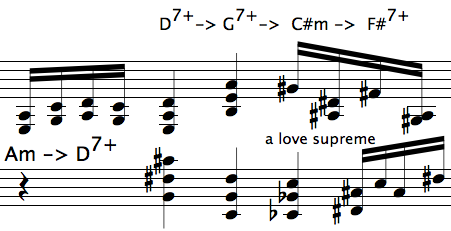 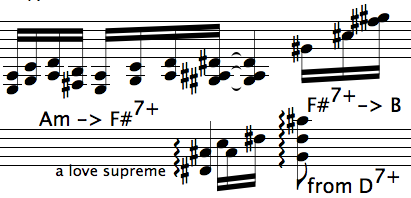 Fm7
Fm7
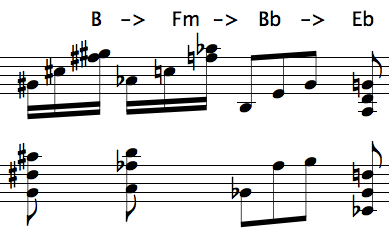 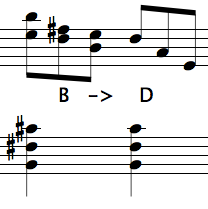 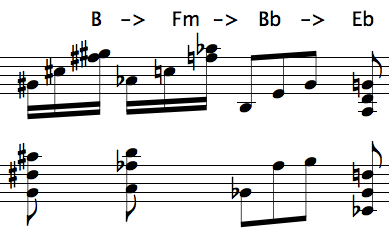 C#m7
C#m7
rall.
the blues!
F#maj7
F#maj7
F#maj7
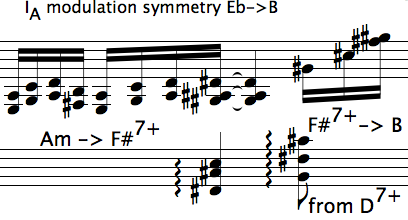 Bmaj7
Bmaj7
Bmaj7
Bmaj7
Guerino Mazzola p
Heinz Geisser perc
Shiro Onuma perc
Imaginay Time
Video on VIMEO

Giant‘s Steps 	  00:36Dec 26 2014, Airegin Jazz Club, Yokohama
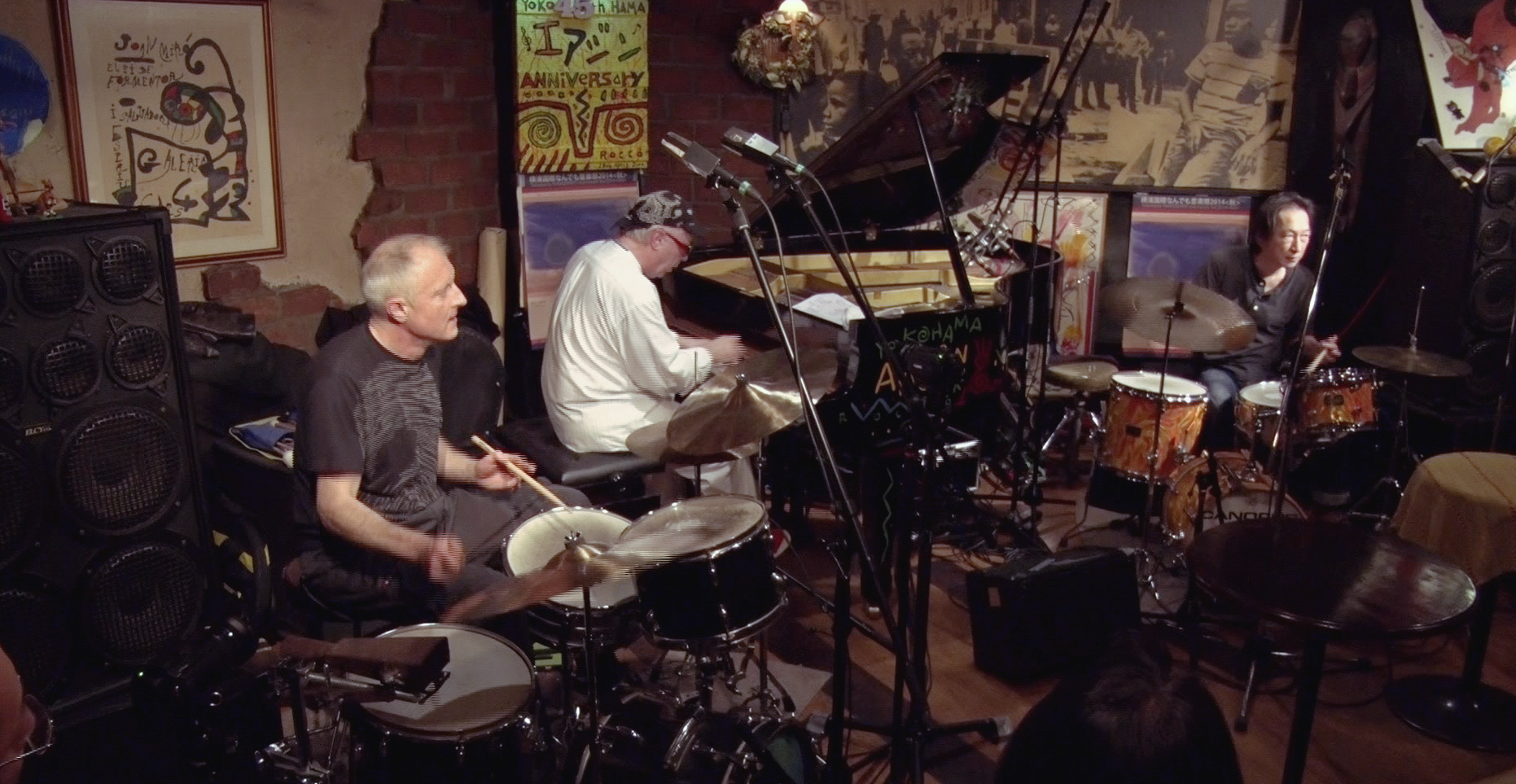 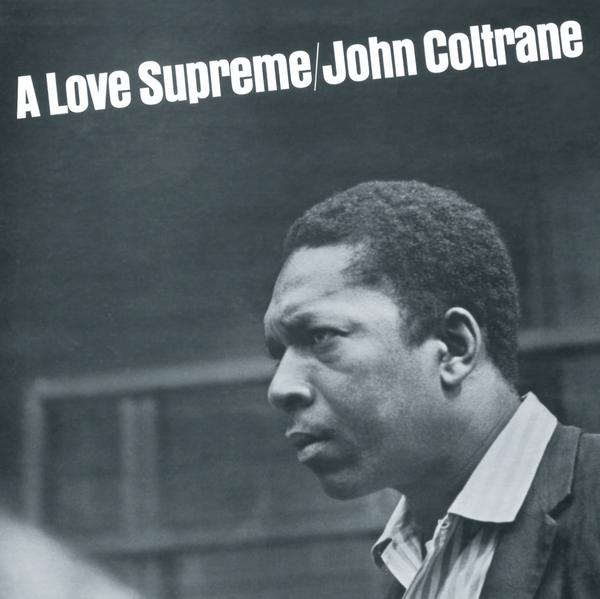 John Coltrane ts
McCoy Tyner p
Jimmy Garrison b
Elvin Jones ds
Acknowledgment 	  7:43
Resolution 	  7:18
Pursuance 	10:43
Psalm 		  7:03
ImpulseDec 9 1964
Lewis Porter:J C‘s A Love Supreme:Jazz Improvisation and CompositionJ. Am. Mus. Soc. Vol.38/3 1985
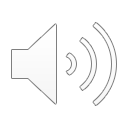 ?
C min.
B♭ min.
0
1
11
2
10
E♭ min.
3
9
8
4
7
5
6
F min.
Acknowledgment 	  7:43	prelude, free form, with song ending		F minor

Resolution 	  7:18	increasing tension standard 			E♭  minor			24 measures = 3 x 8 measures
Pursuance 	10:43	fastest section, drum intro			B♭  minor			12 measures blues scheme 
Psalm 		  7:03	postlude, free poetical form, bass intro		C minor
two modes
0
1
11
2
10
9
3
8
4
7
5
6
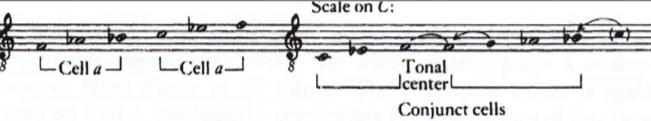 Pentatonic in A♭
5
0
1
11
2
10
9
3
8
4
7
5
6
3
3  →  5
counterpointtheory:d = 5 . k + 25 = 5 . 3 + 2
consonance-dissonance dichotomy
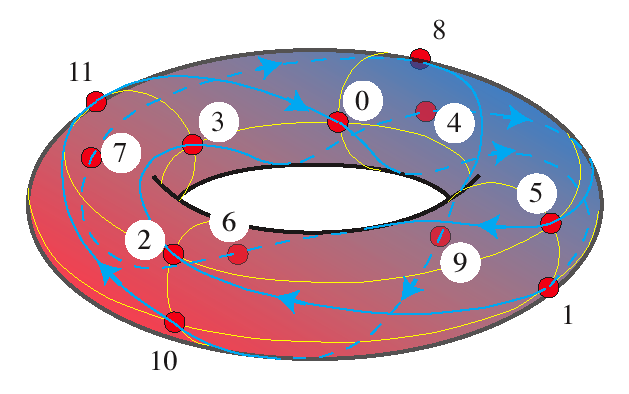 Ÿ12 = K D    disjoint,   #K = #D = 6 K = {0, 3, 4, 7, 8, 9}, D ={1, 2, 5, 6, 10, 11}
Ke = {x  k | k  K}   = consonant intervals
De = {x  d | d  D}   = dissonant intervals
inversional scale symmetry
at e
inversional scale symmetry
at f
0
0
1
1
11
11
2
2
10
10
9
3
9
3
8
8
4
4
7
7
5
5
6
6
pentatonic with tonic f
pentatonic with tonic e
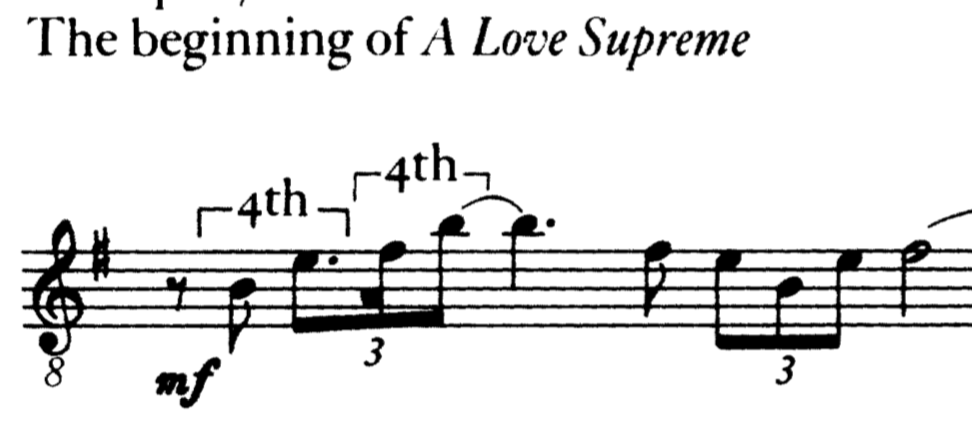 C
F
G
B♭
D
A
E♭
E
A♭
B
D♭
G♭
Recall that a major scale (or a pentatonic scale)
 is a full sequence of fifths/fourths,
e.g. C major scale:
F min ~A♭
B♭ min ~ D♭
C
F
G
B♭
D
A
E♭
E
A♭
B
D♭
G♭
C min ~ E♭
?
C min.
B♭ min.
0
1
11
2
10
E♭ min.
3
9
8
4
7
5
6
F min.
Acknowledgment 	  7:43	prelude, free form, with song ending		F minor

Resolution 	  7:18	increasing tension standard 			E♭  minor			24 measures = 3 x 8 measures
Pursuance 	10:43	fastest section, drum intro			B♭  minor			12 measures blues scheme 
Psalm 		  7:03	postlude, free poetical form, bass intro		C minor
basic motive!
13
27
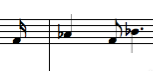 22
2
24
23
7
1
14
3
8
C
F
21
G
4
B♭
D
20
12
9
A
E♭
E
A♭
17
5
25
B
10
D♭
G♭
15
16
6
28
11
26
18
19
G
D
A
E
B
G♭
D♭
A♭
E♭
B♭
F
C
1   2   3   4    5   6   7   8   9  10  11 12 13 14  15 16 17 18 19  20 21 22 23 24  25 26 27 28
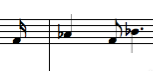 Coltrane Church
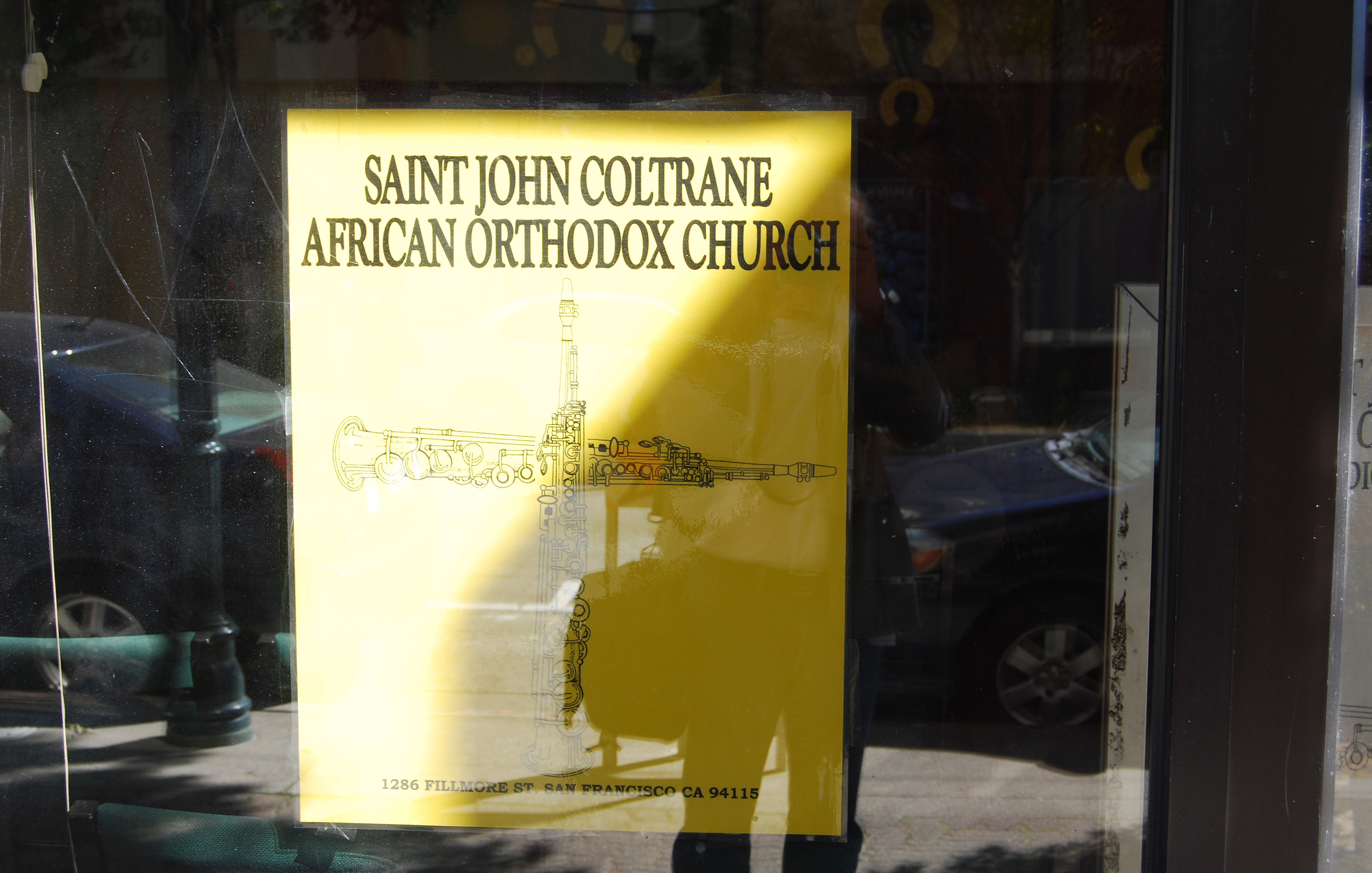 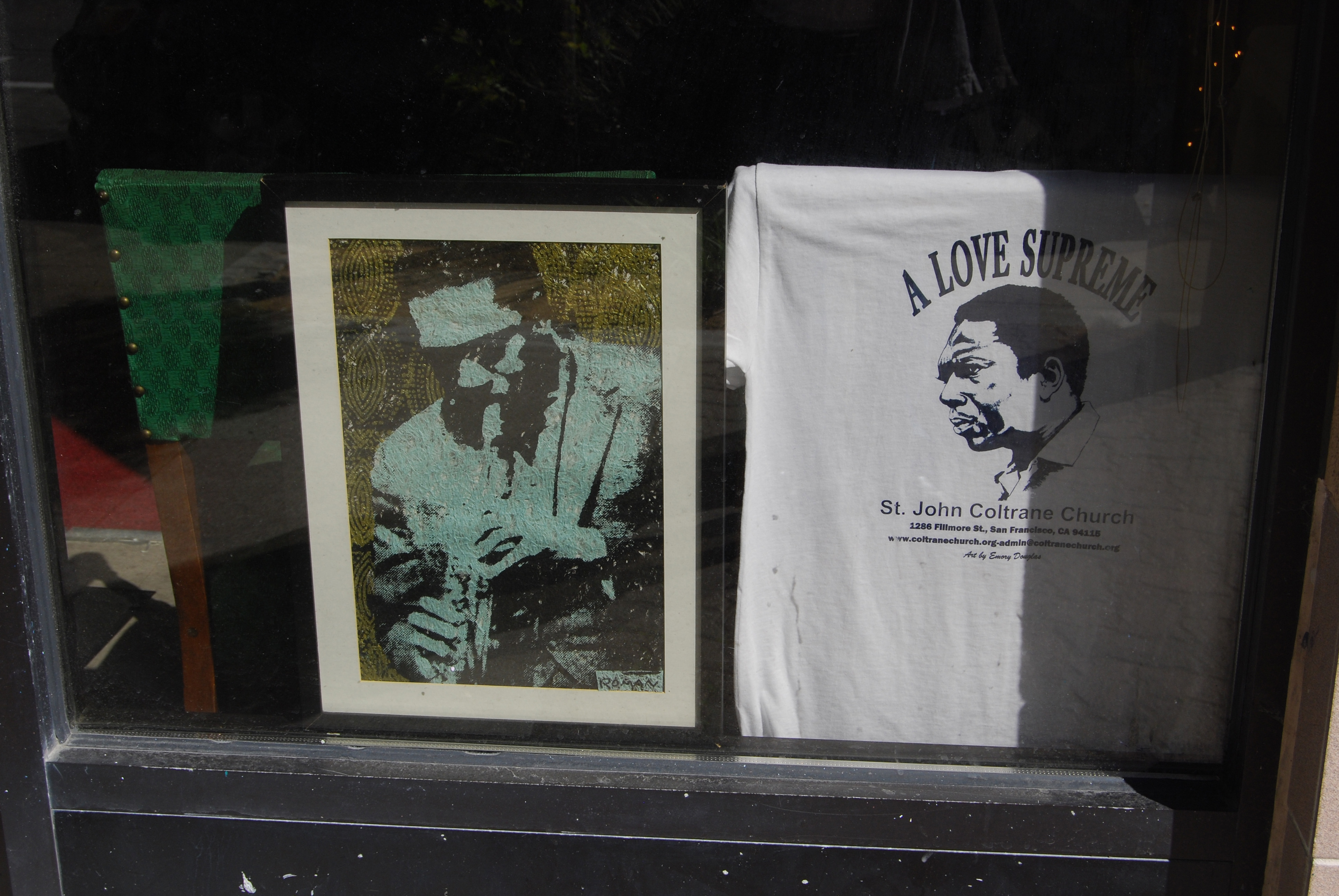 Coltrane Church
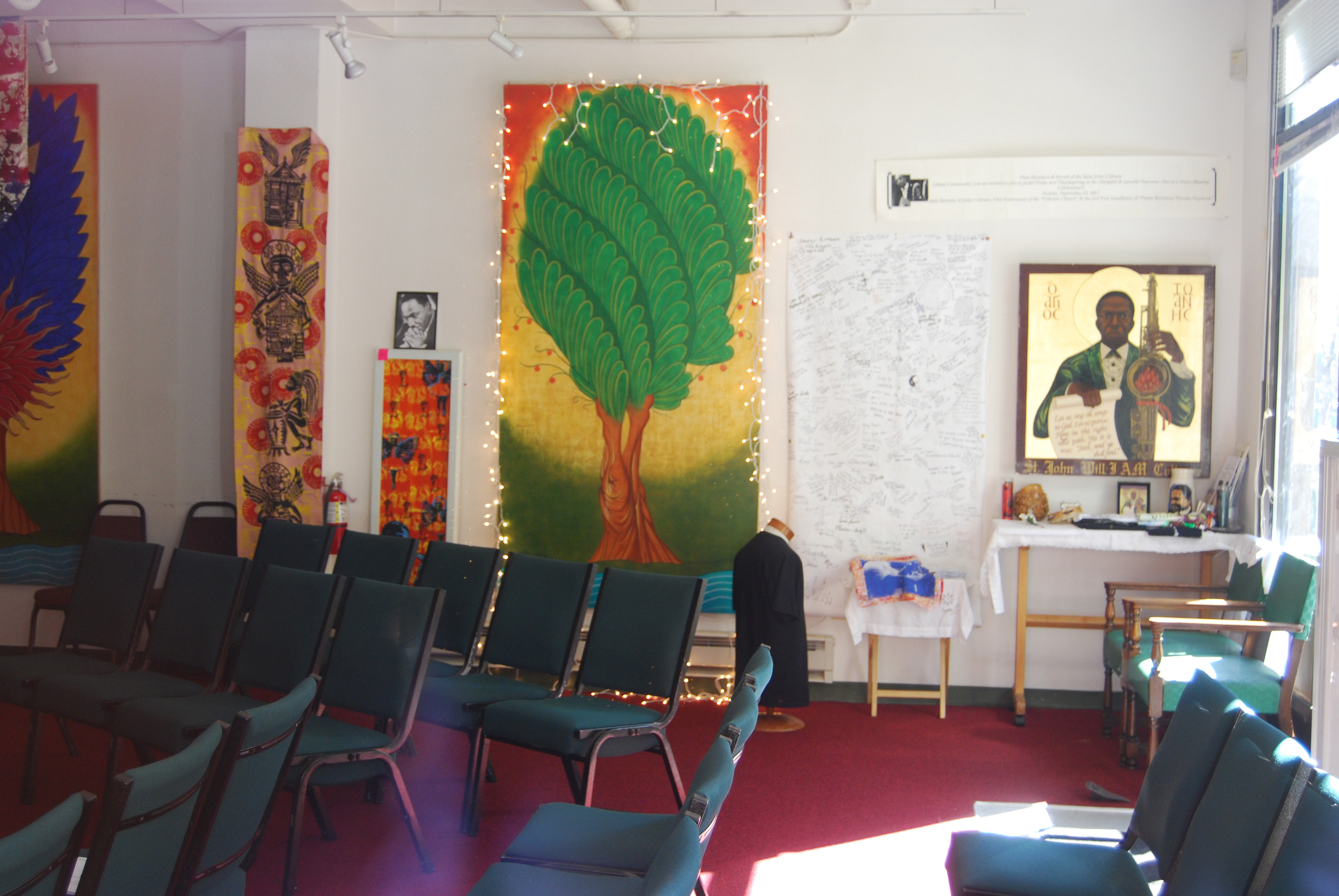 Coltrane Church
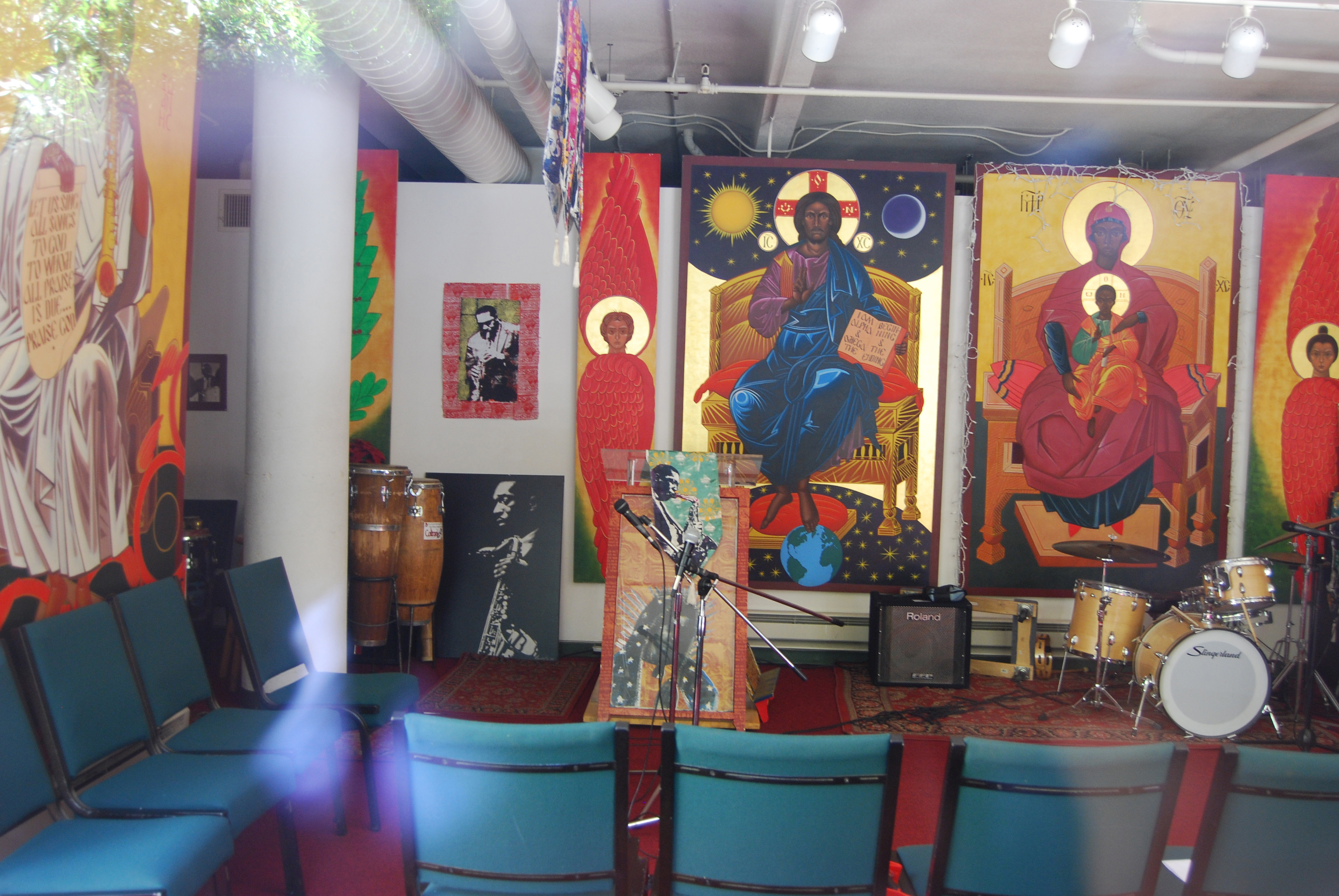 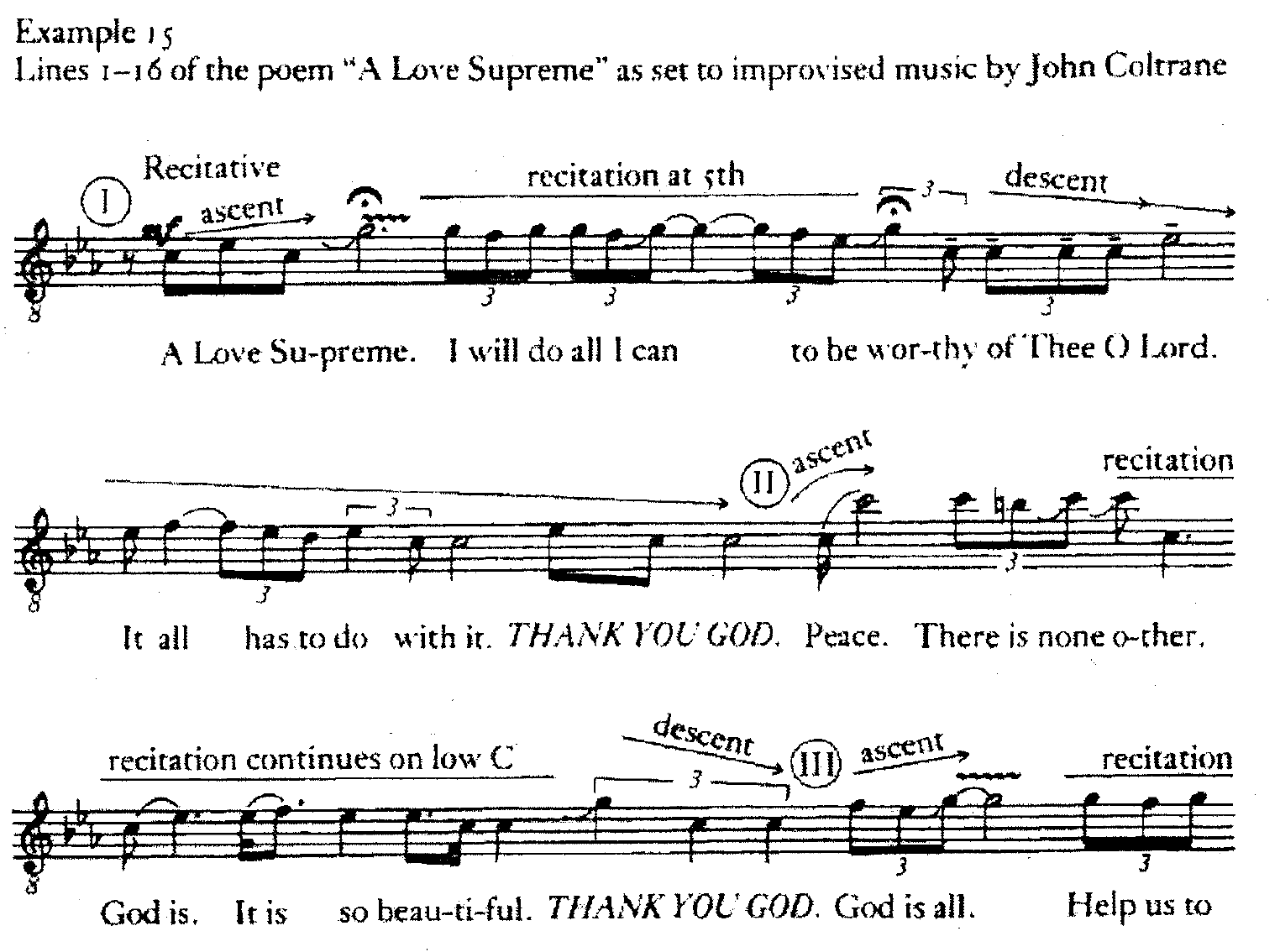 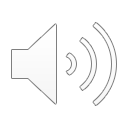 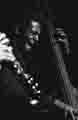 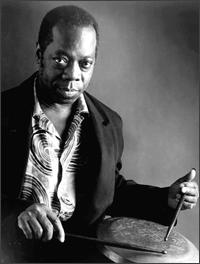 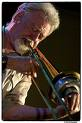 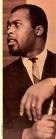 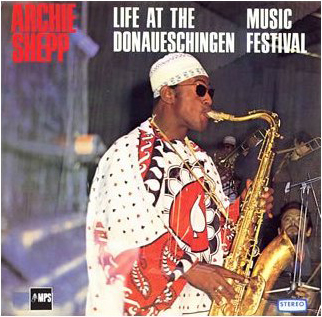 Archie Shepp ts
Roswell Rudd tb
Grachan Moncur tb
Jimmy Garrison b
Beaver Harris ds
One for the Trane I   22:00
One for the Trane II  21:45

Donaueschingen MusiktageOctober 21 1967
Comments byJoachim Ernst Behrendt
Rudd ✞17   Moncur      Garrison ✞76   Harris✞91
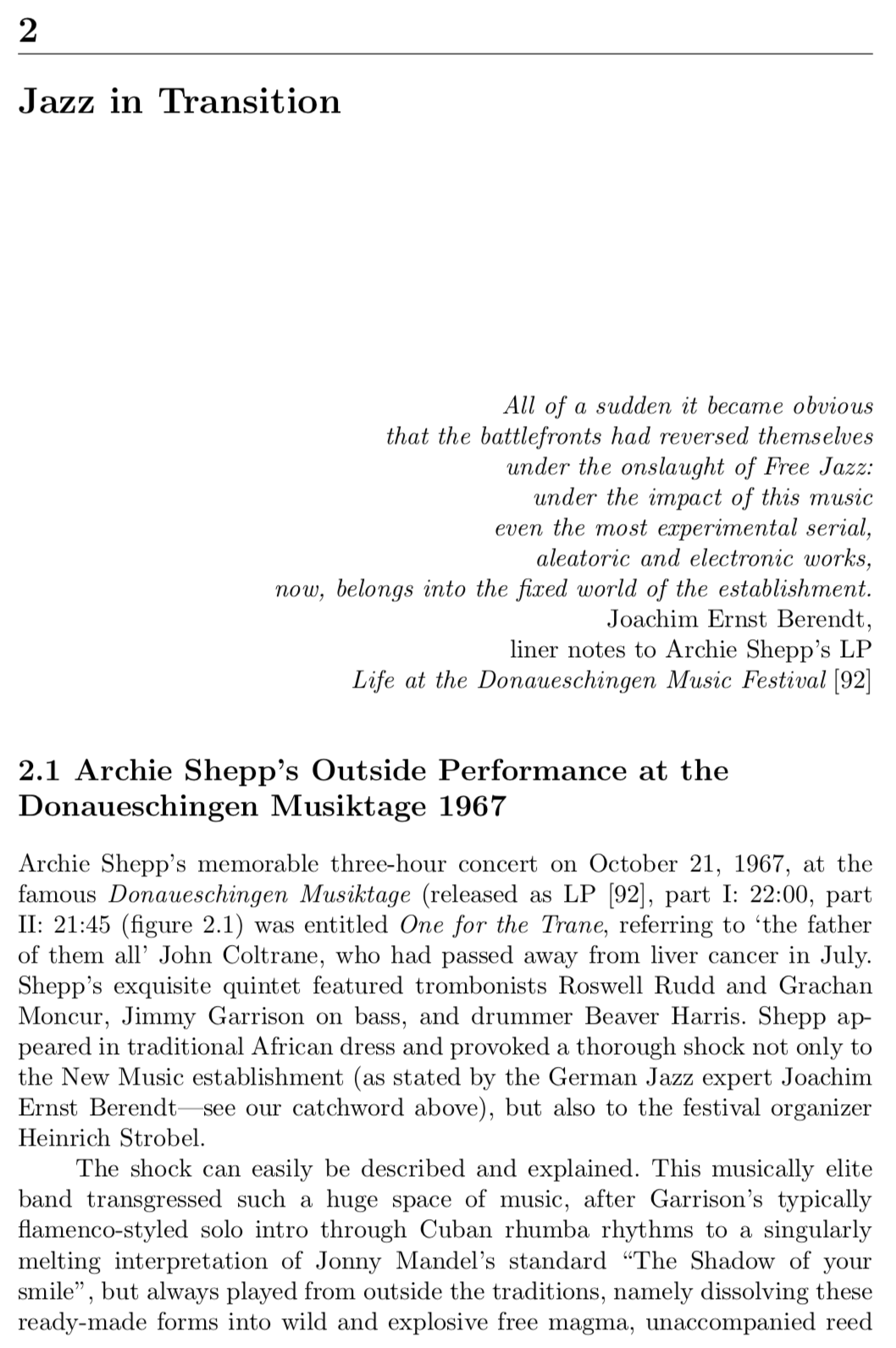 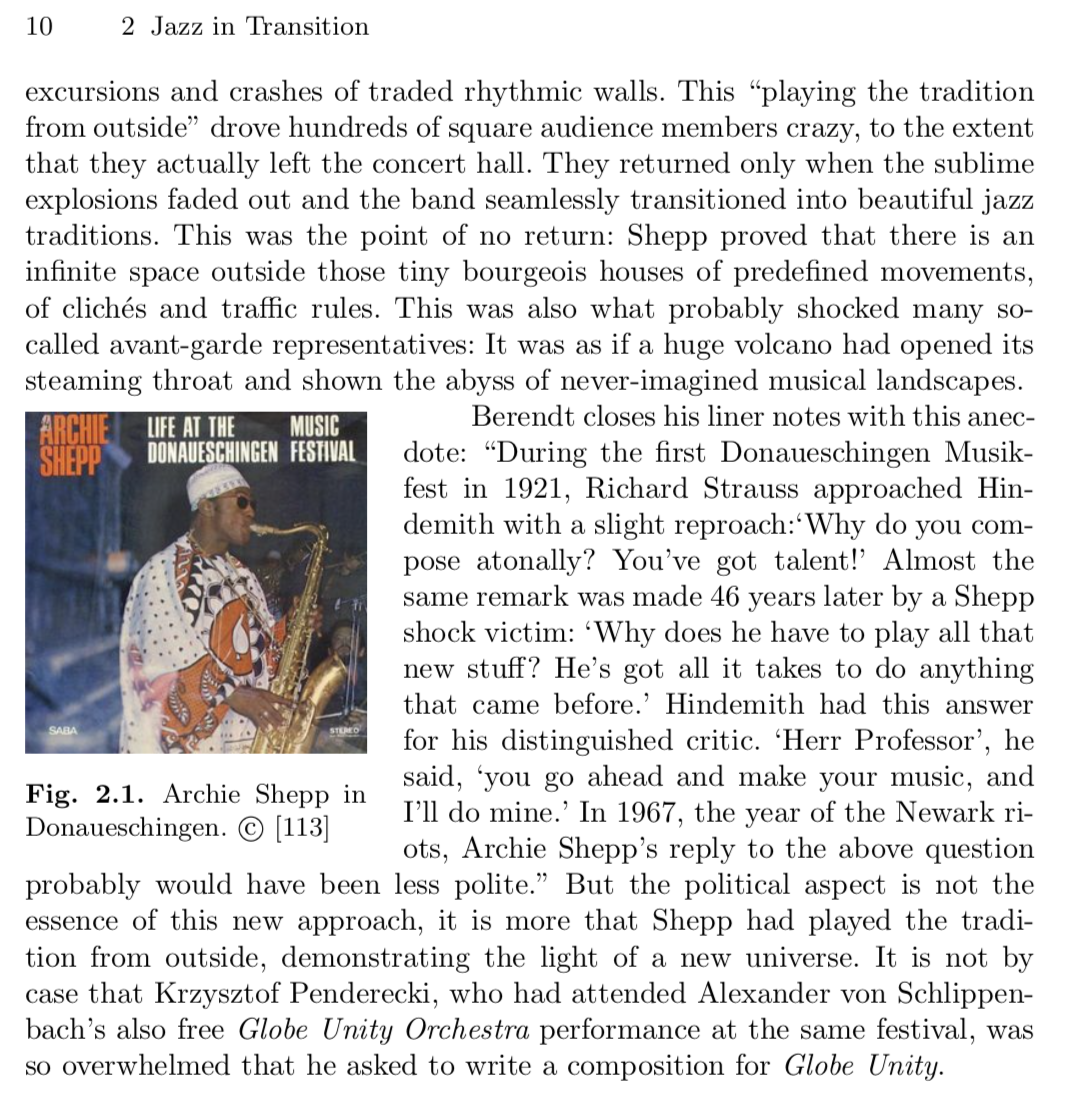